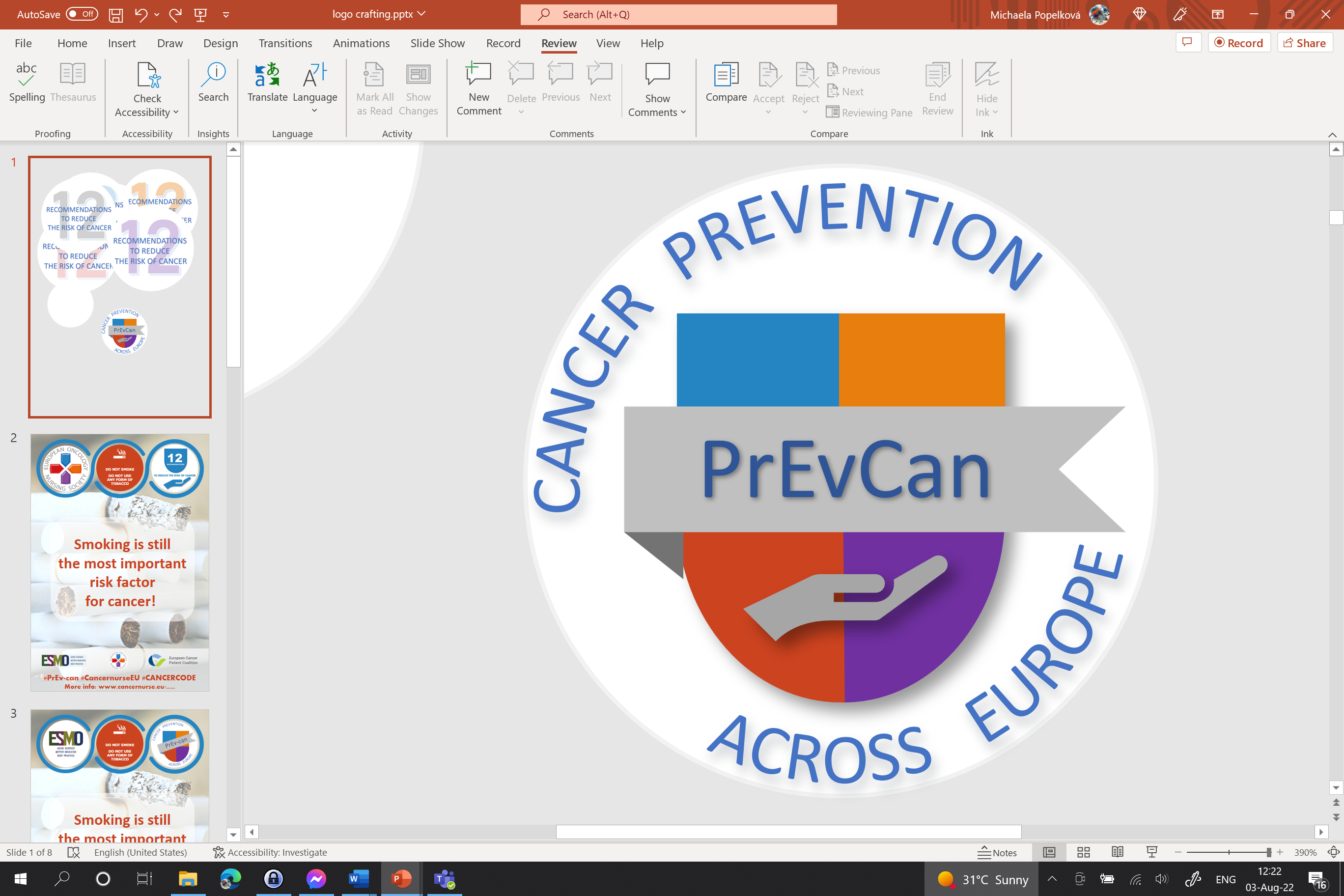 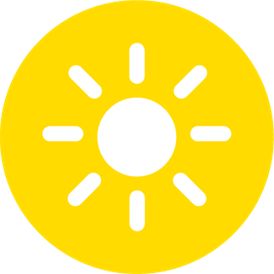 KASUTAGE PÄIKESEKAITSEVAHENDEID

VÄLTIGE ÜLEMÄÄRAST PÄIKESEKIIRGUSTDFV
ÄRGE KÄIGE SOLAARIUMIS
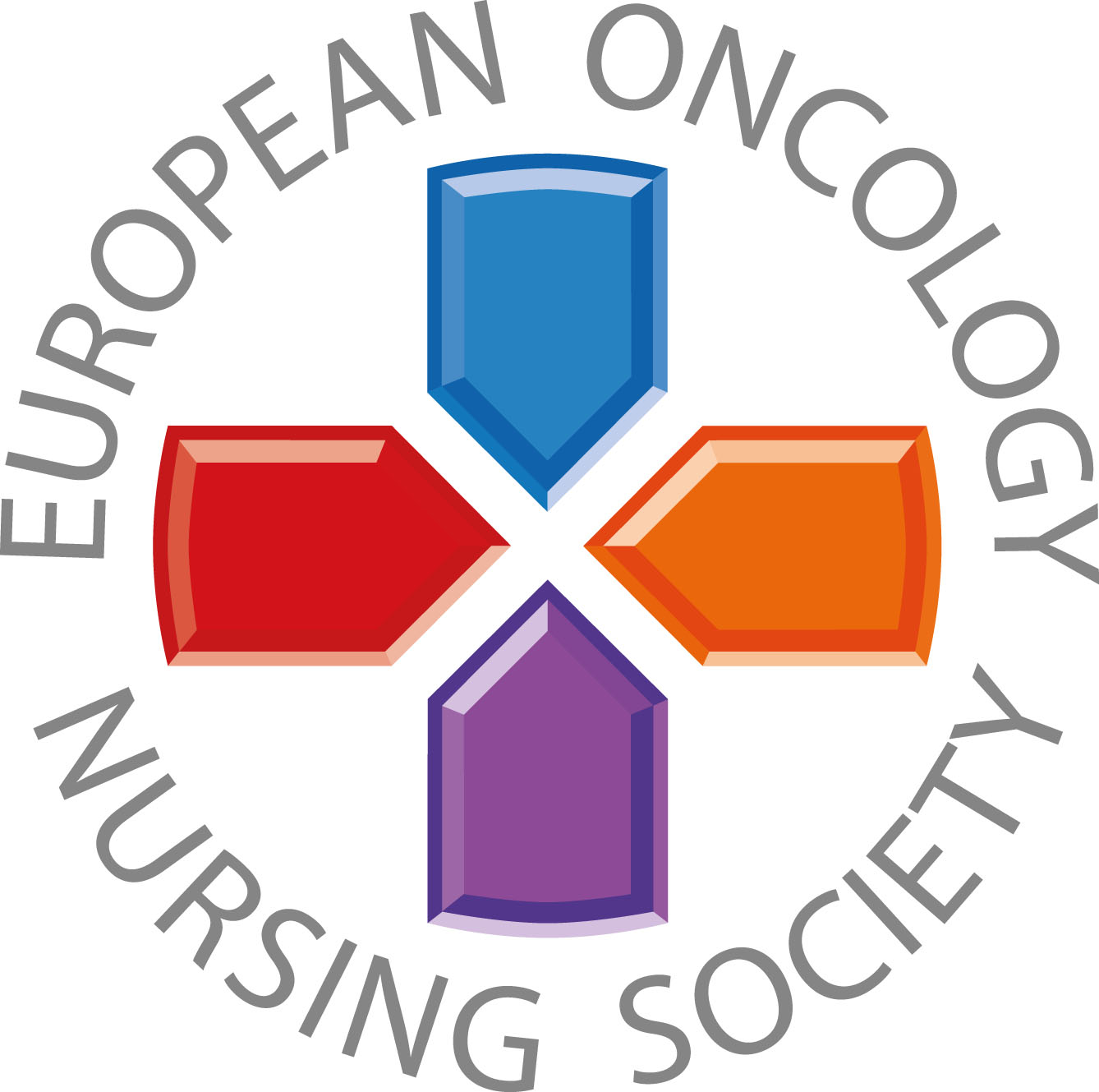 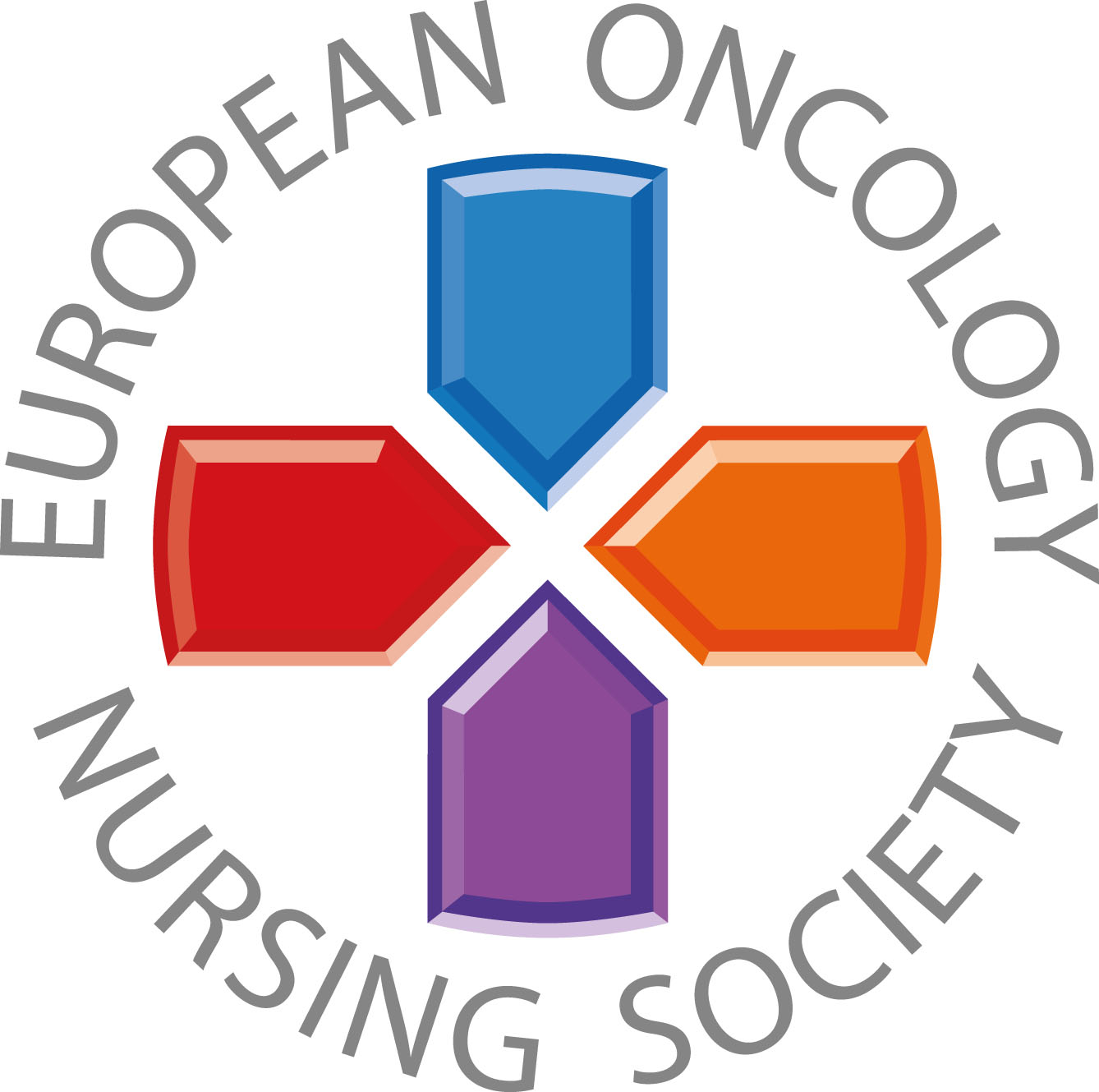 Sõnumid elanikkonnale
#PrEvCan #CANCERCODE
PrEvCan© kampaania algatas EONS ja seda viiakse läbi koostöös kampaania peamise partneri ESMOga. Rohkem infot: www.cancernurse.eu/prevcan
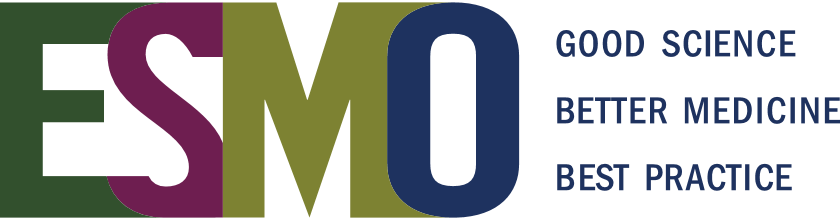 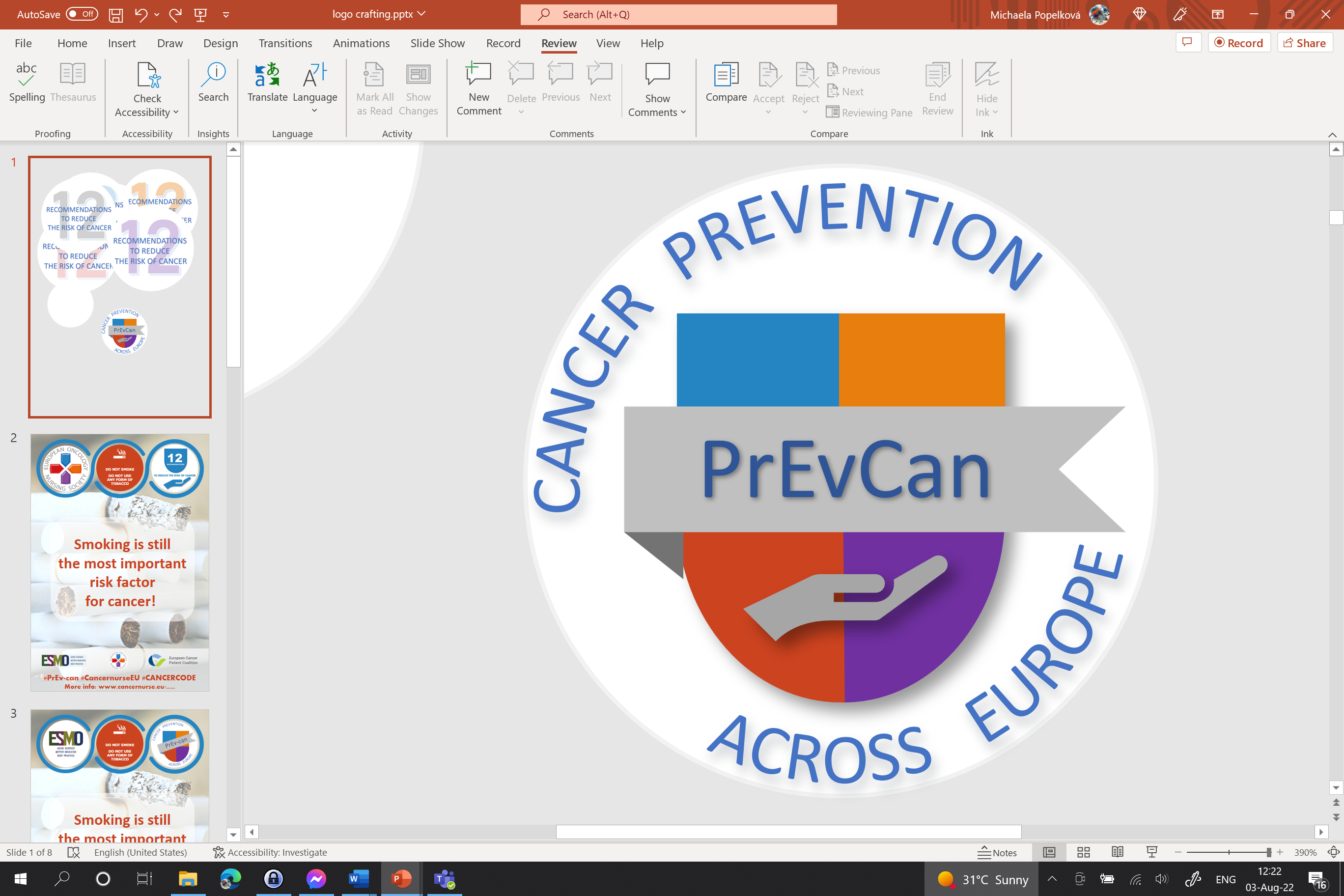 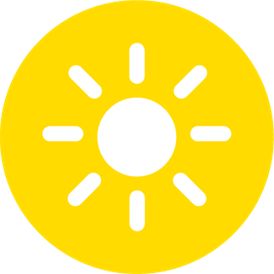 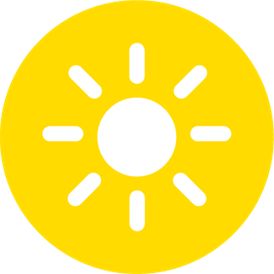 KASUTAGE PÄIKESEKAITSEVAHENDEID

VÄLTIGE ÜLEMÄÄRAST PÄIKESEKIIRGUSTDFV
ÄRGE KÄIGE SOLAARIUMIS
Sisesta siia oma organisatsiooni logo
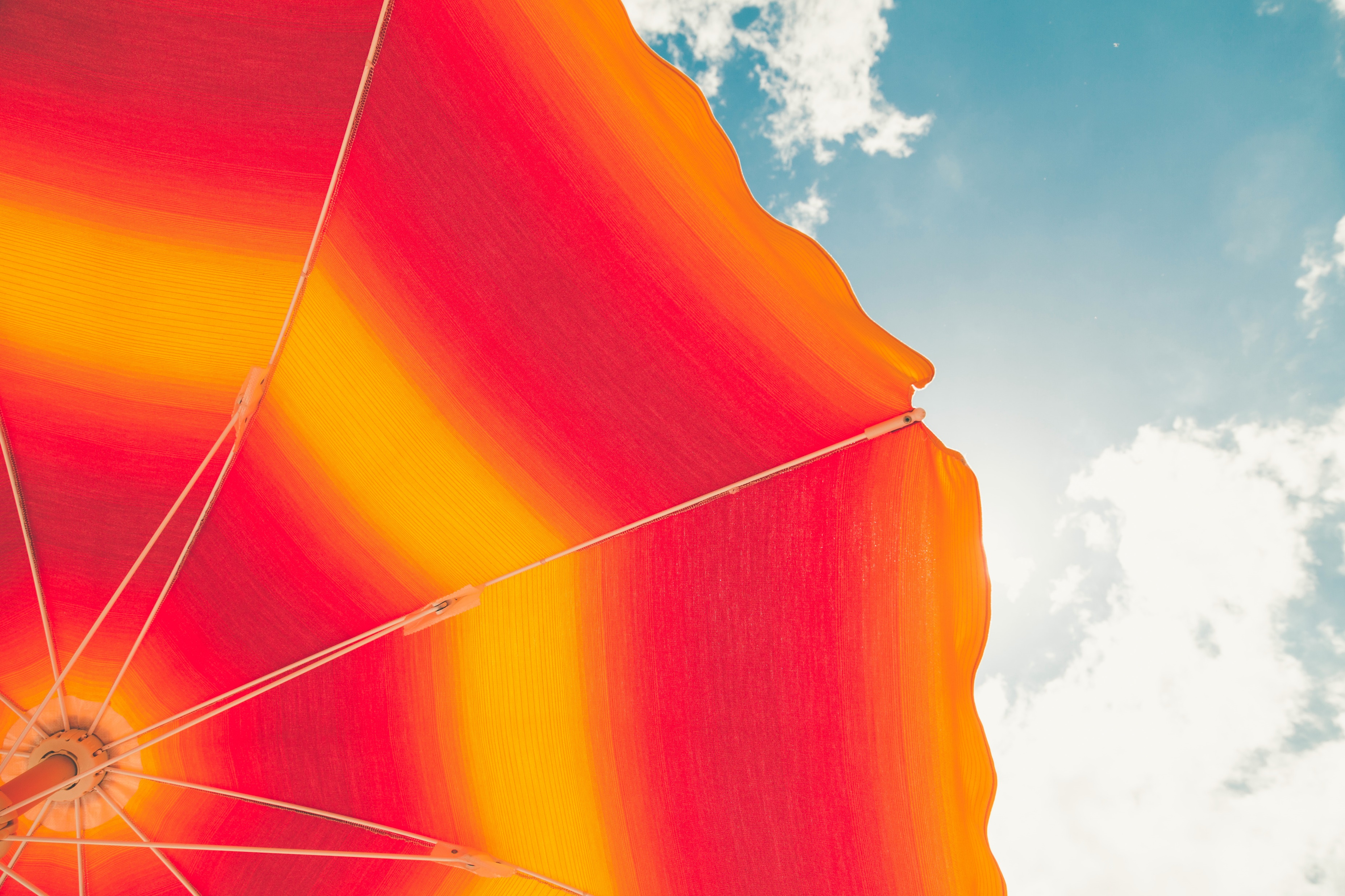 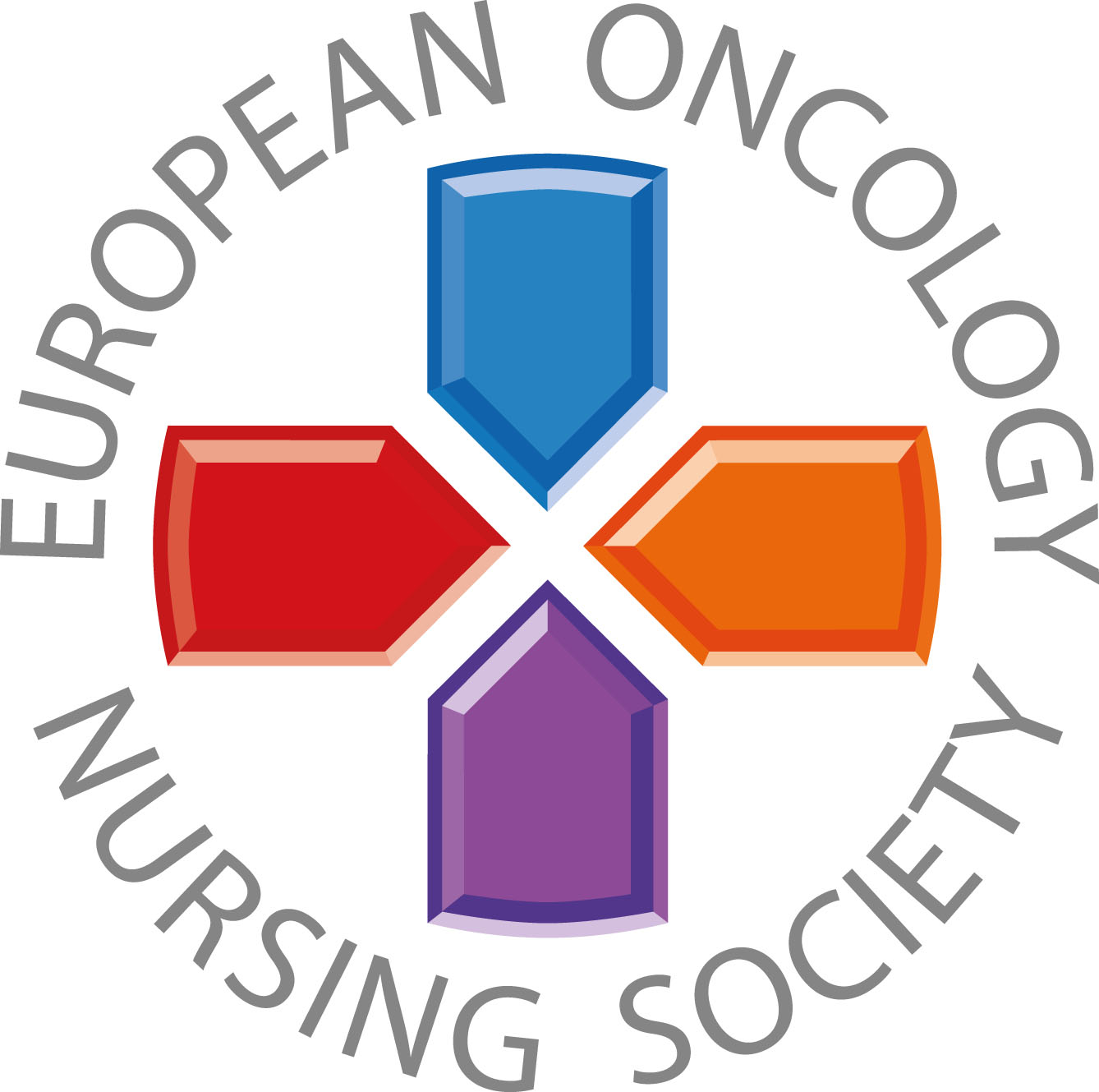 UV kiirgus tõstab vähktõppe haigestumise riski. Naudi päikese käes viibimist, kuid ära unusta end kaitsta.
#PrEvCan #CANCERCODE
PrEvCan© kampaania algatas EONS ja seda viiakse läbi koostöös kampaania peamise partneri ESMOga. Rohkem infot: www.cancernurse.eu/prevcan
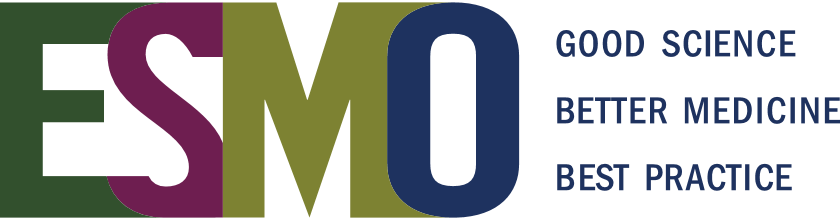 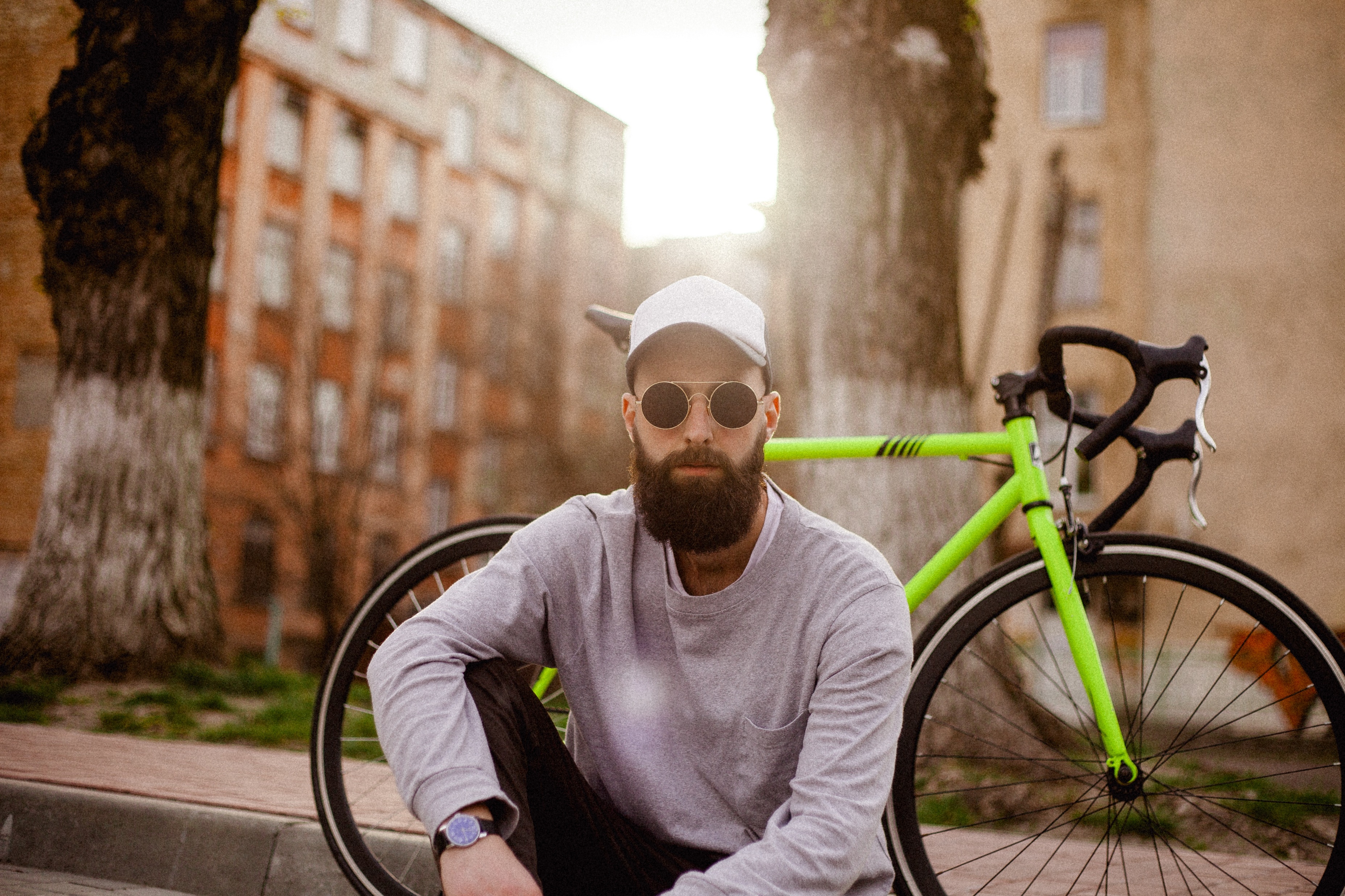 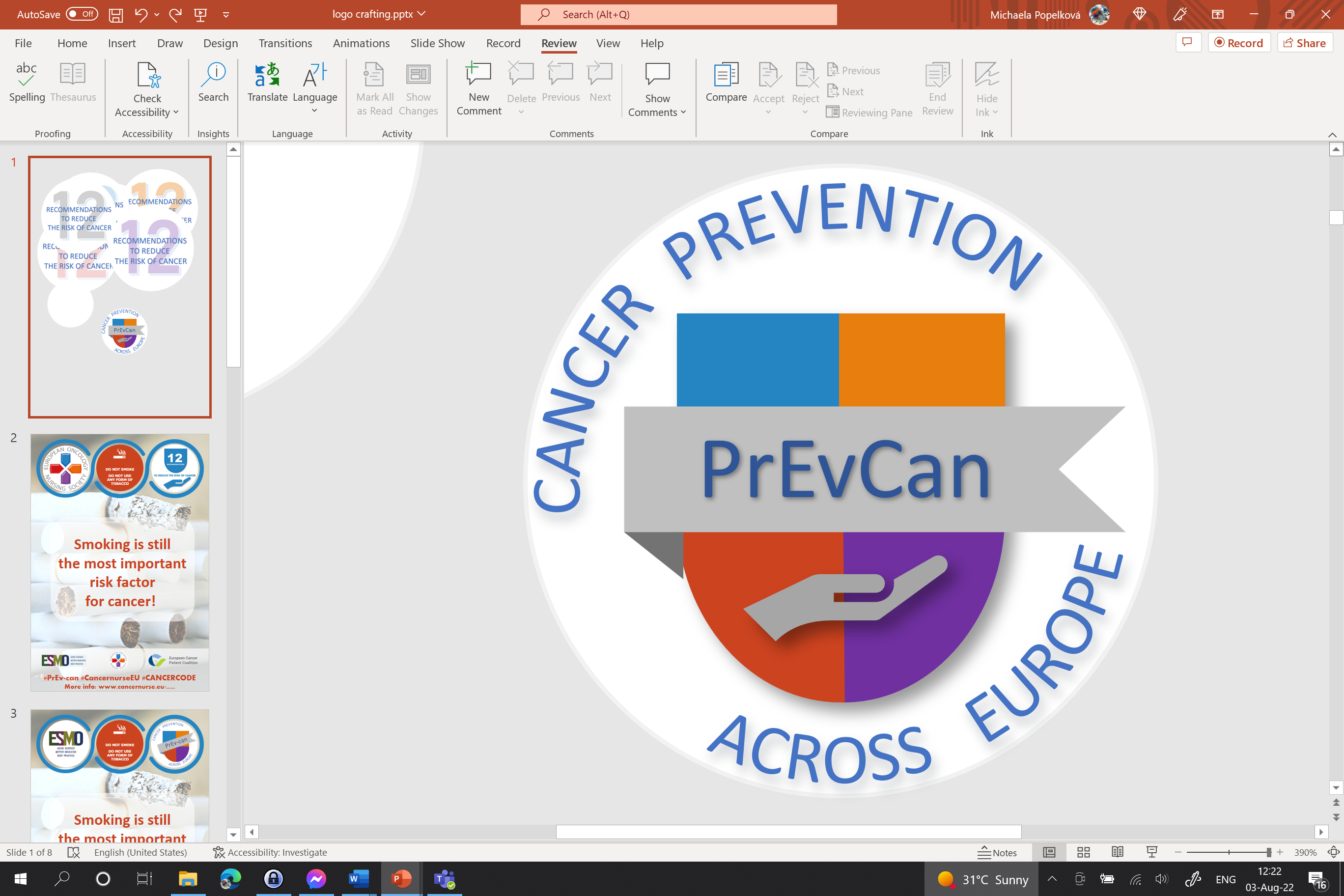 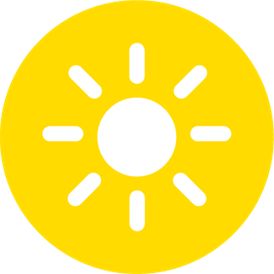 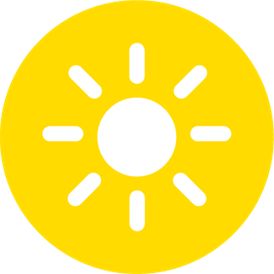 KASUTAGE PÄIKESEKAITSEVAHENDEID

VÄLTIGE ÜLEMÄÄRAST PÄIKESEKIIRGUSTDFV
ÄRGE KÄIGE SOLAARIUMIS
Sisesta siia oma organisatsiooni logo
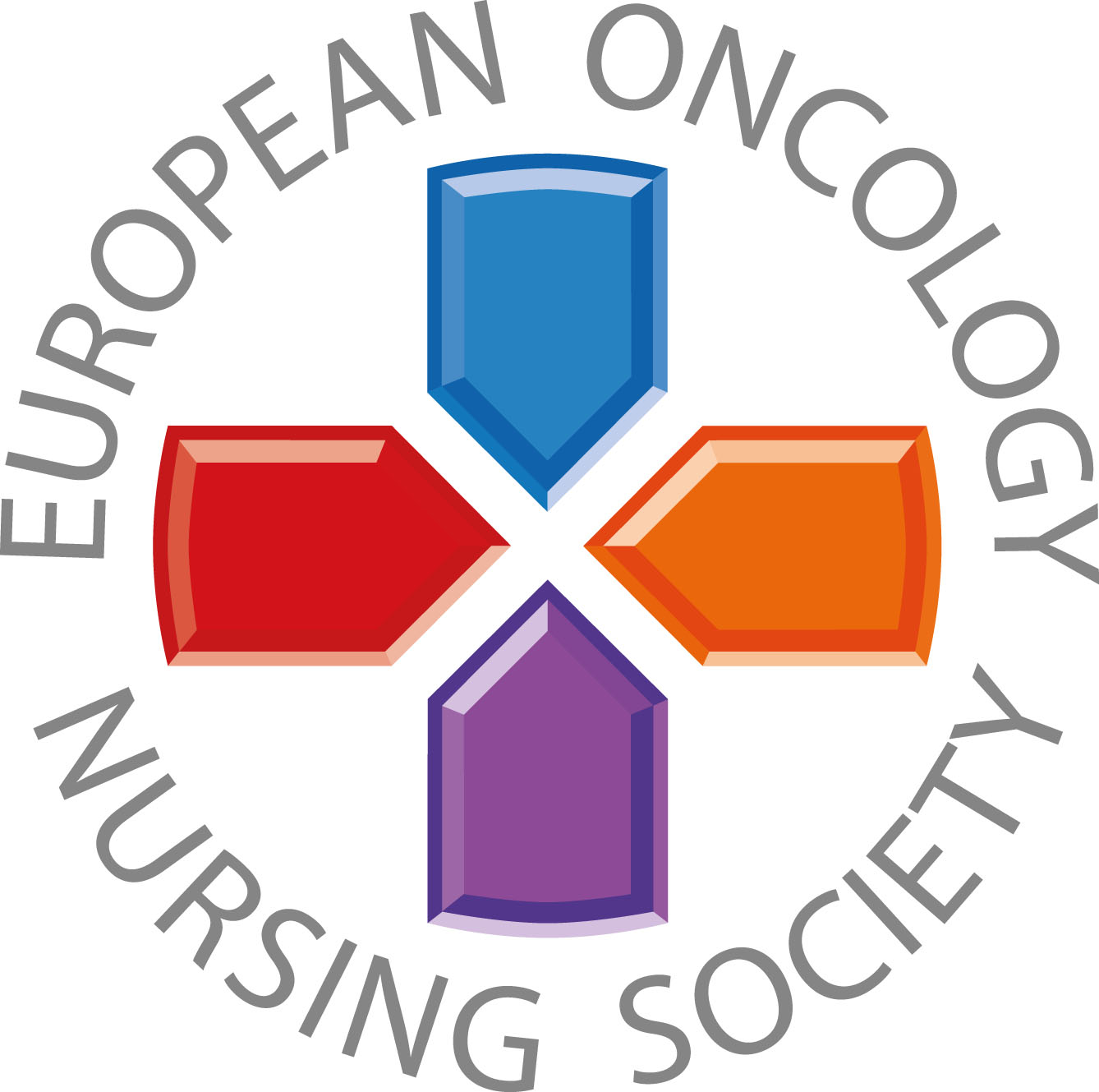 Ole päikese käes ohutult! Kata end riietega ja kasuta päikesekaitset.
#PrEvCan #CANCERCODE
PrEvCan© kampaania algatas EONS ja seda viiakse läbi koostöös kampaania peamise partneri ESMOga. Rohkem infot: www.cancernurse.eu/prevcan
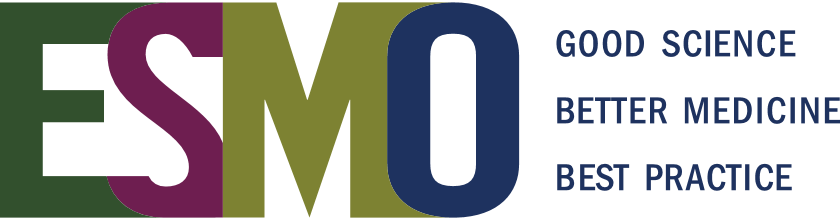 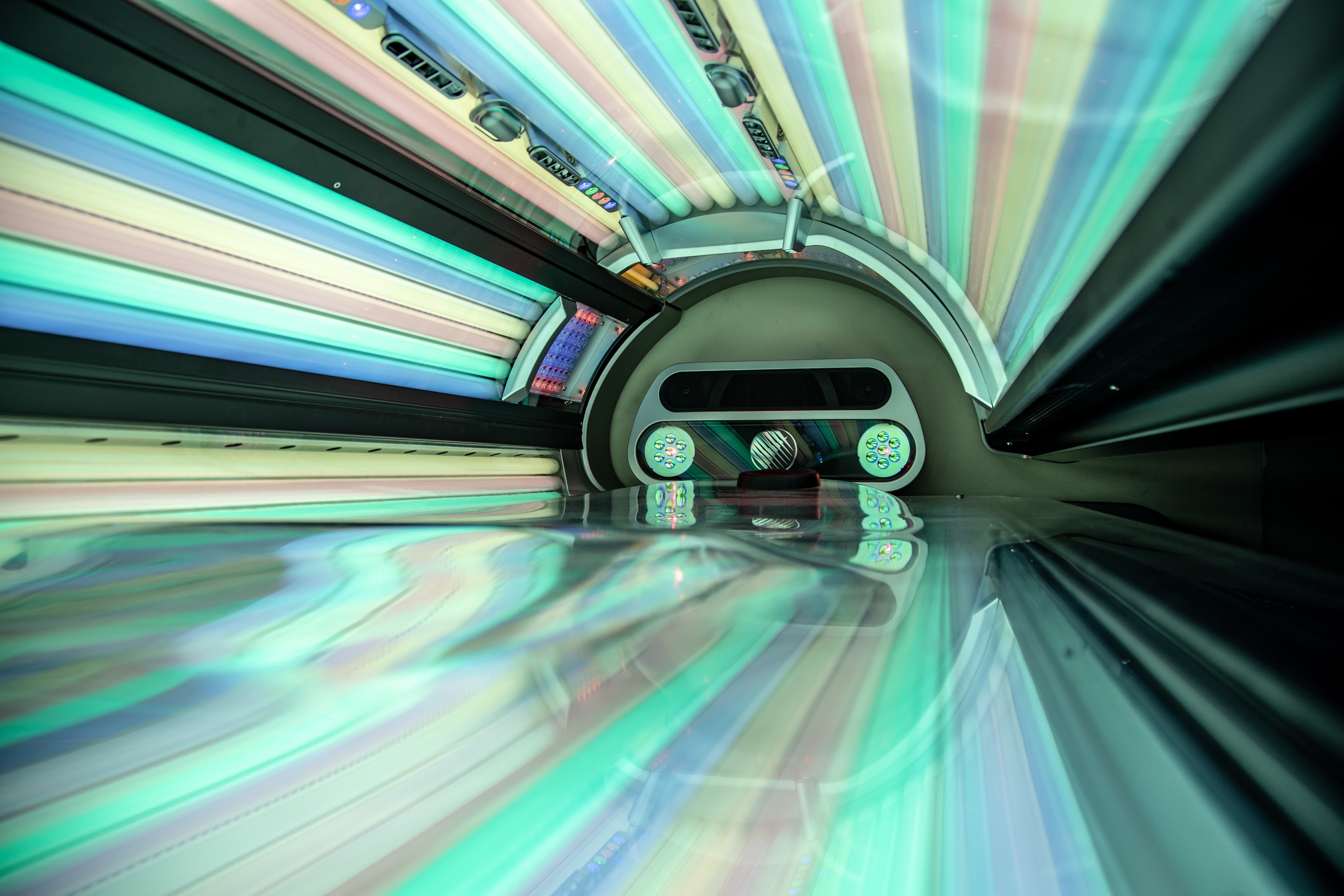 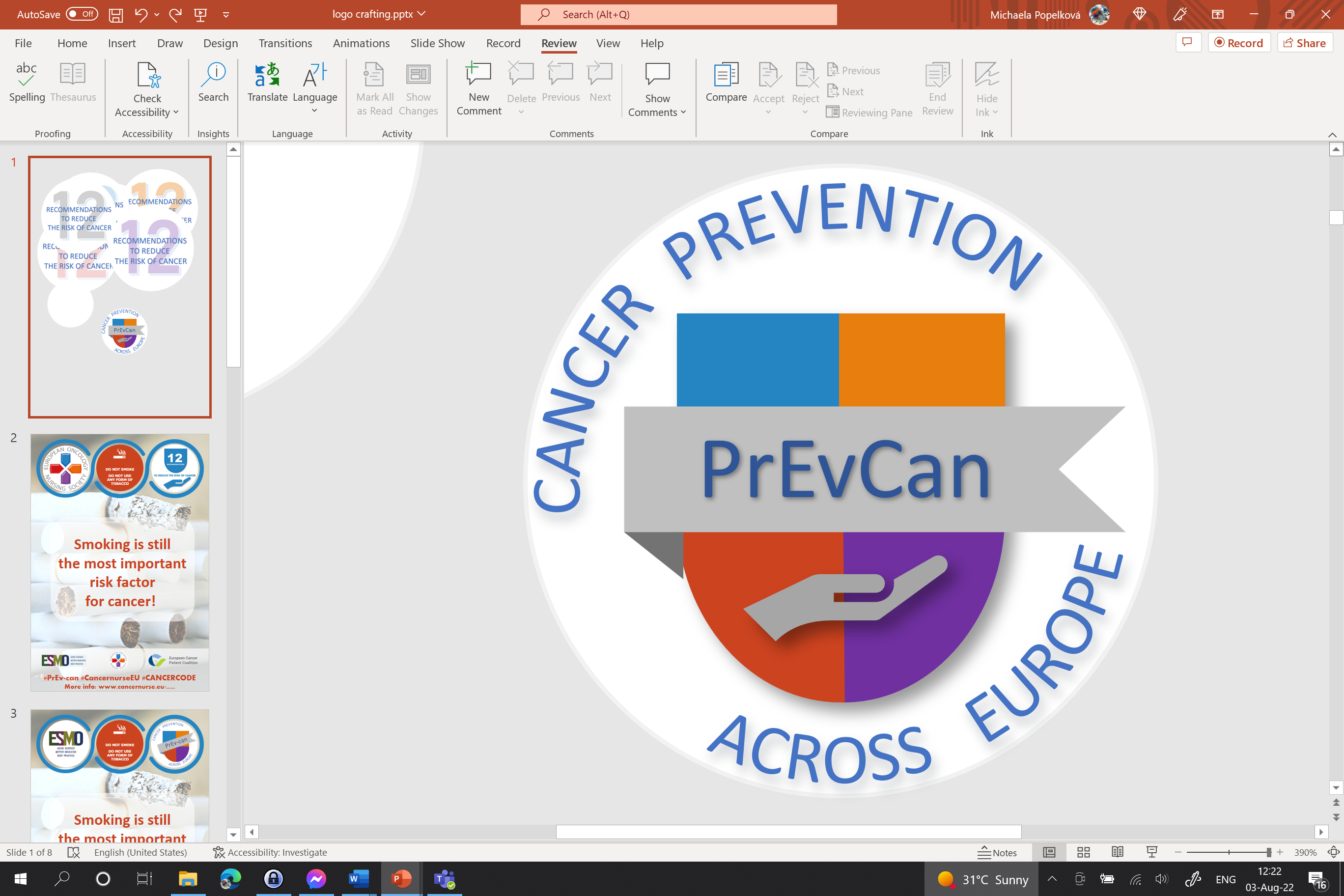 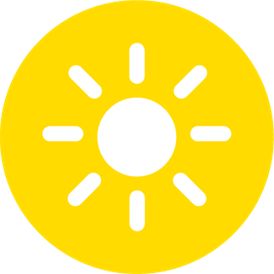 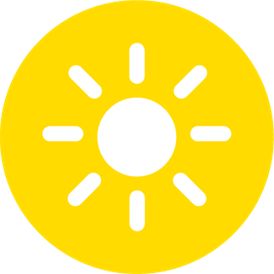 KASUTAGE PÄIKESEKAITSEVAHENDEID

VÄLTIGE ÜLEMÄÄRAST PÄIKESEKIIRGUSTDFV
ÄRGE KÄIGE SOLAARIUMIS
Sisesta siia oma organisatsiooni logo
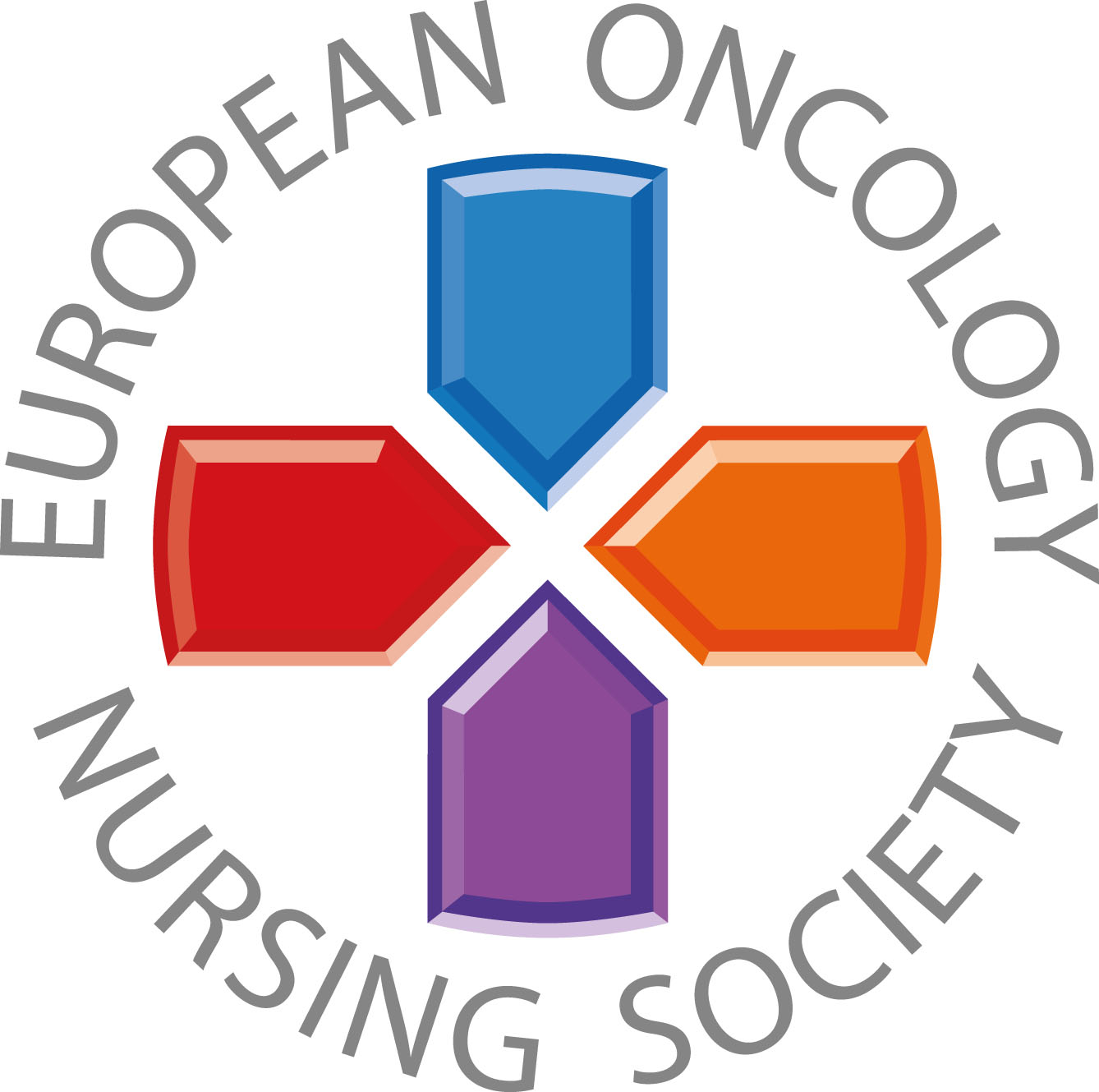 Solaariumi kasutamine ei ole ohutu. Ära käi solaariumis ja su nahk tänab sind.
#PrEvCan #CANCERCODE
PrEvCan© kampaania algatas EONS ja seda viiakse läbi koostöös kampaania peamise partneri ESMOga. Rohkem infot: www.cancernurse.eu/prevcan
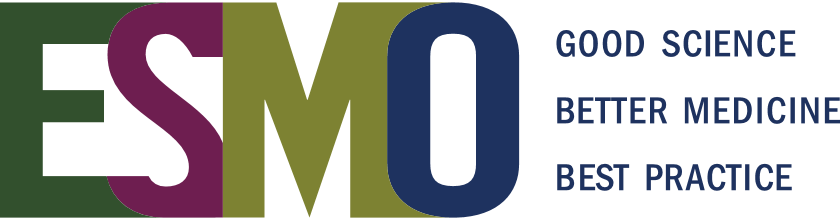 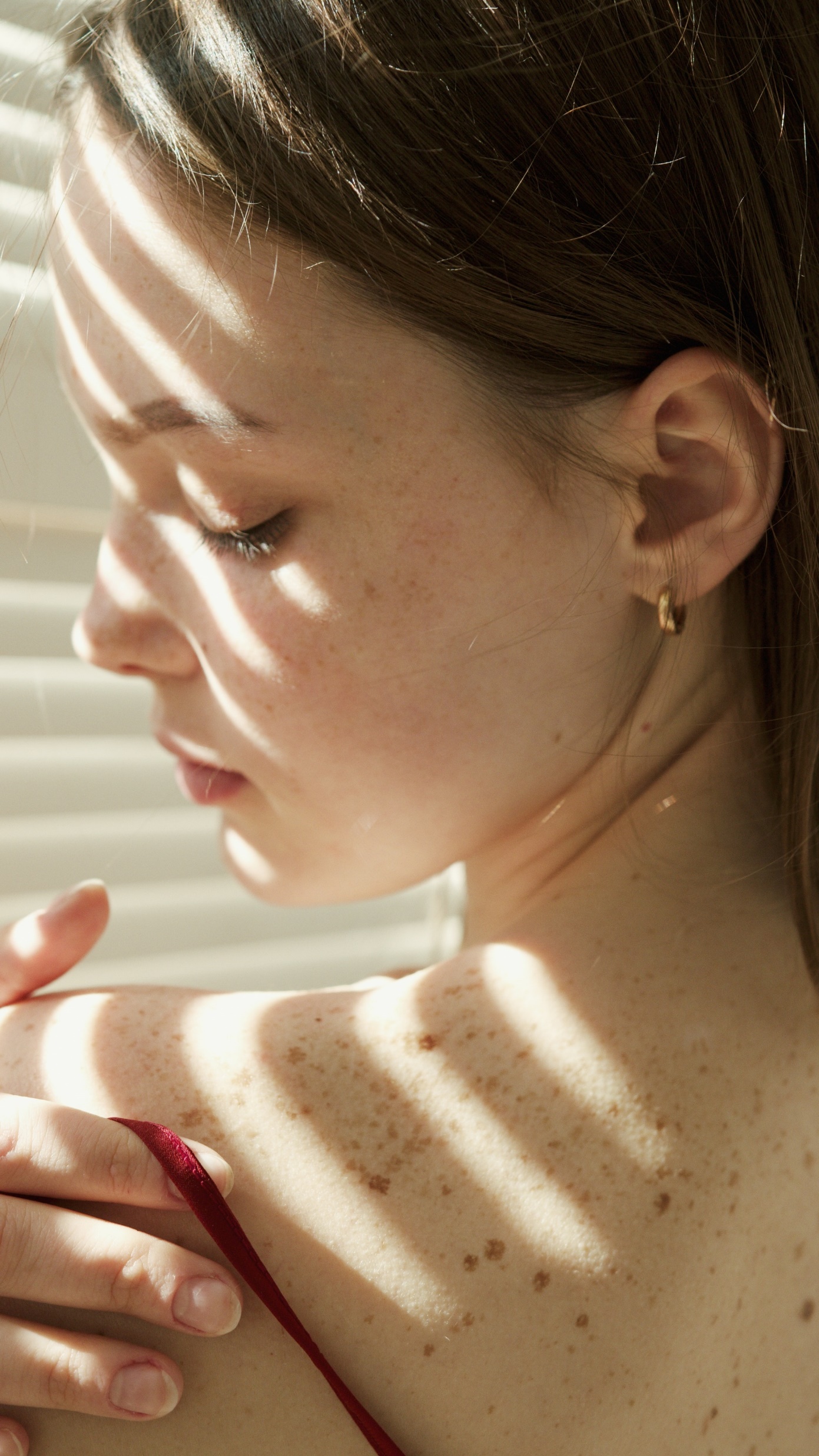 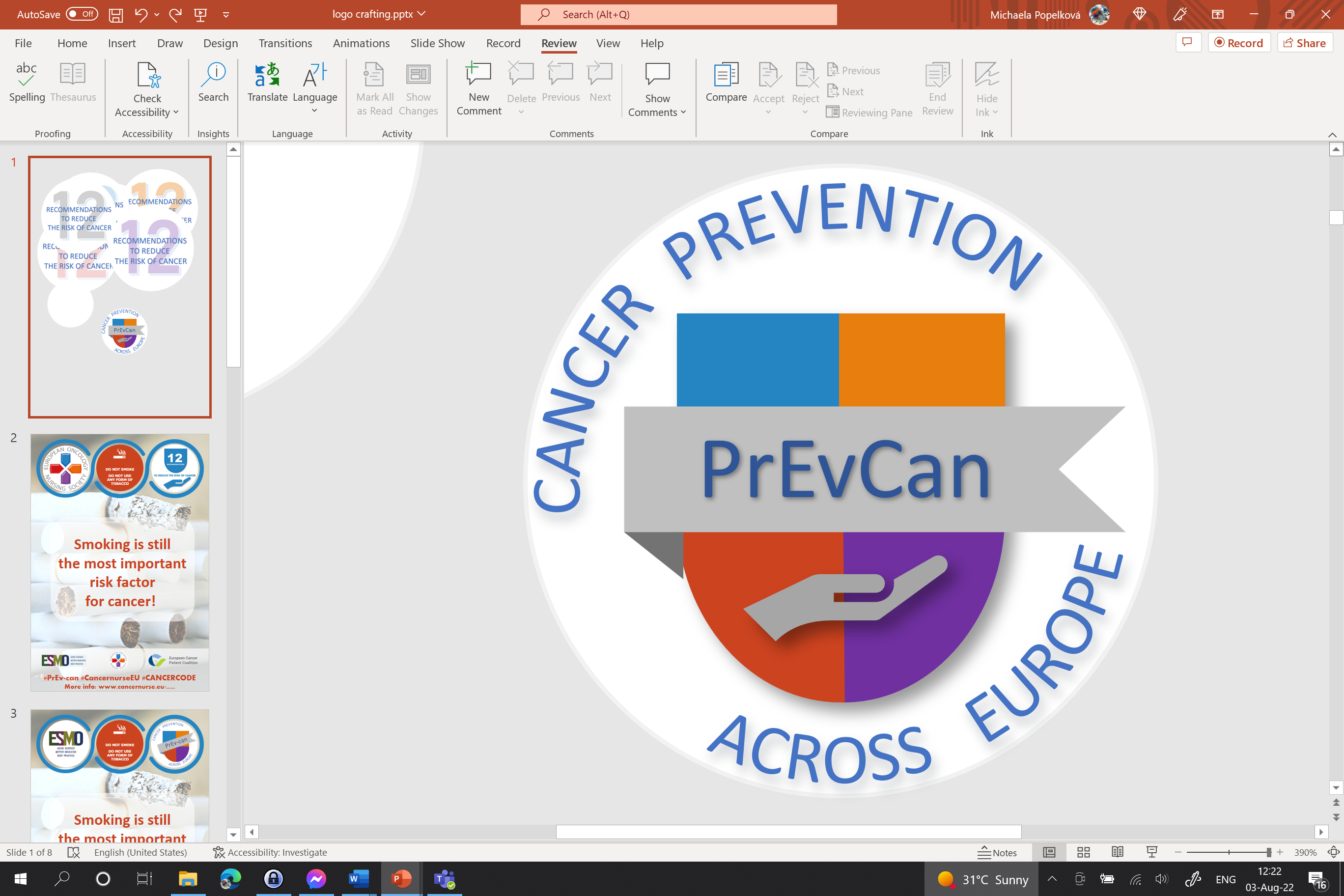 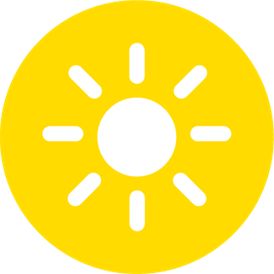 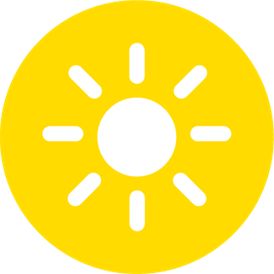 KASUTAGE PÄIKESEKAITSEVAHENDEID

VÄLTIGE ÜLEMÄÄRAST PÄIKESEKIIRGUSTDFV
ÄRGE KÄIGE SOLAARIUMIS
Sisesta siia oma organisatsiooni logo
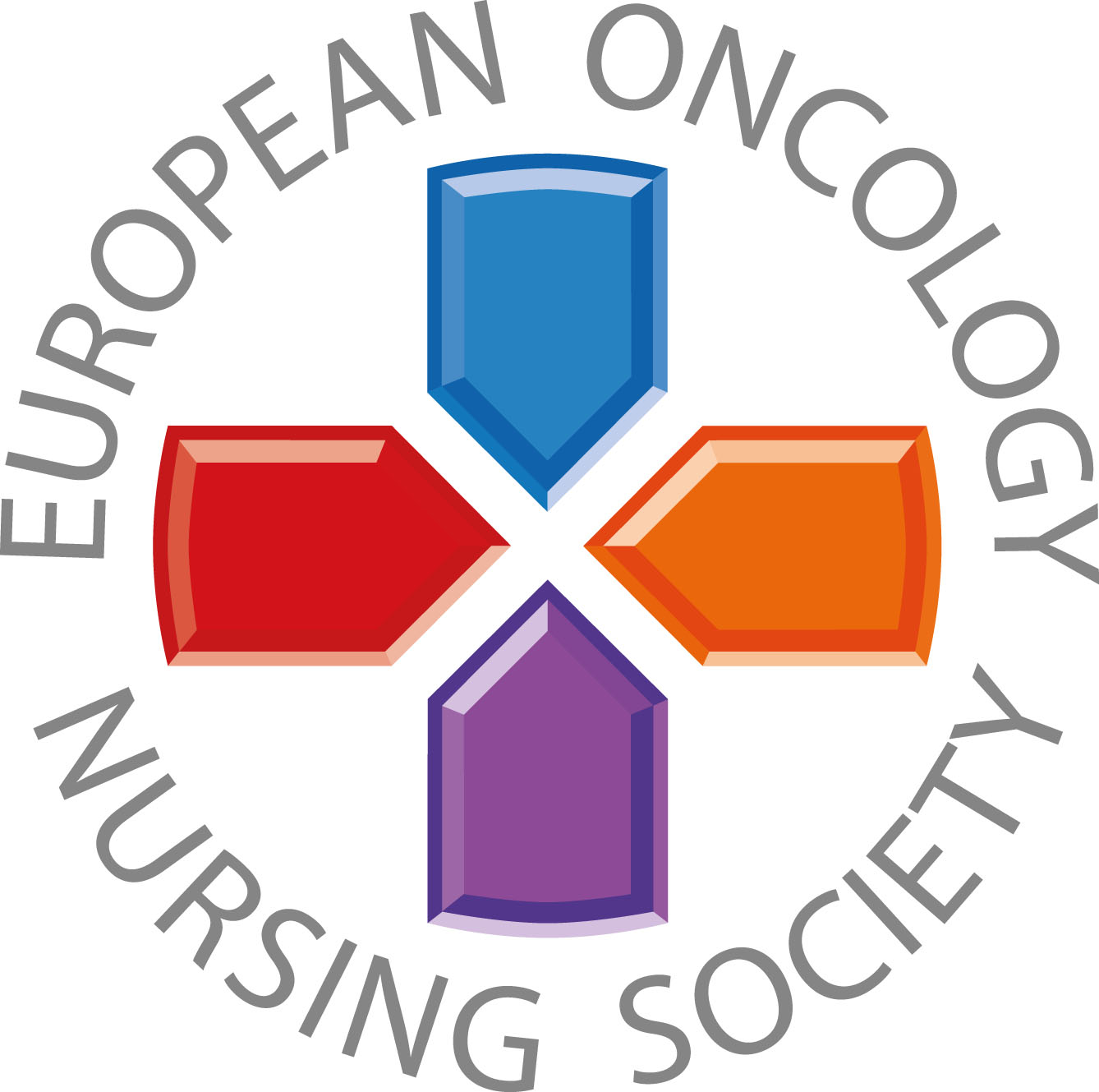 Kontrolli regulaarselt võimalikke muutusi nahal. Kahtluse korral võta alati ühendust tervishoiutöötajaga.
#PrEvCan #CANCERCODE
PrEvCan© kampaania algatas EONS ja seda viiakse läbi koostöös kampaania peamise partneri ESMOga. Rohkem infot: www.cancernurse.eu/prevcan
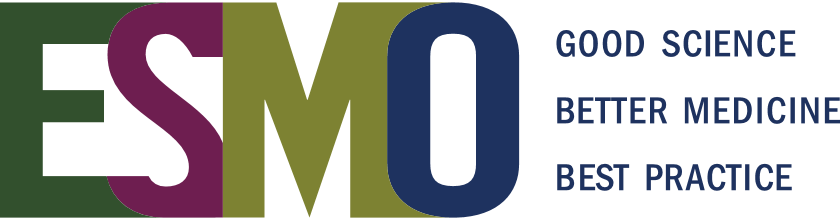 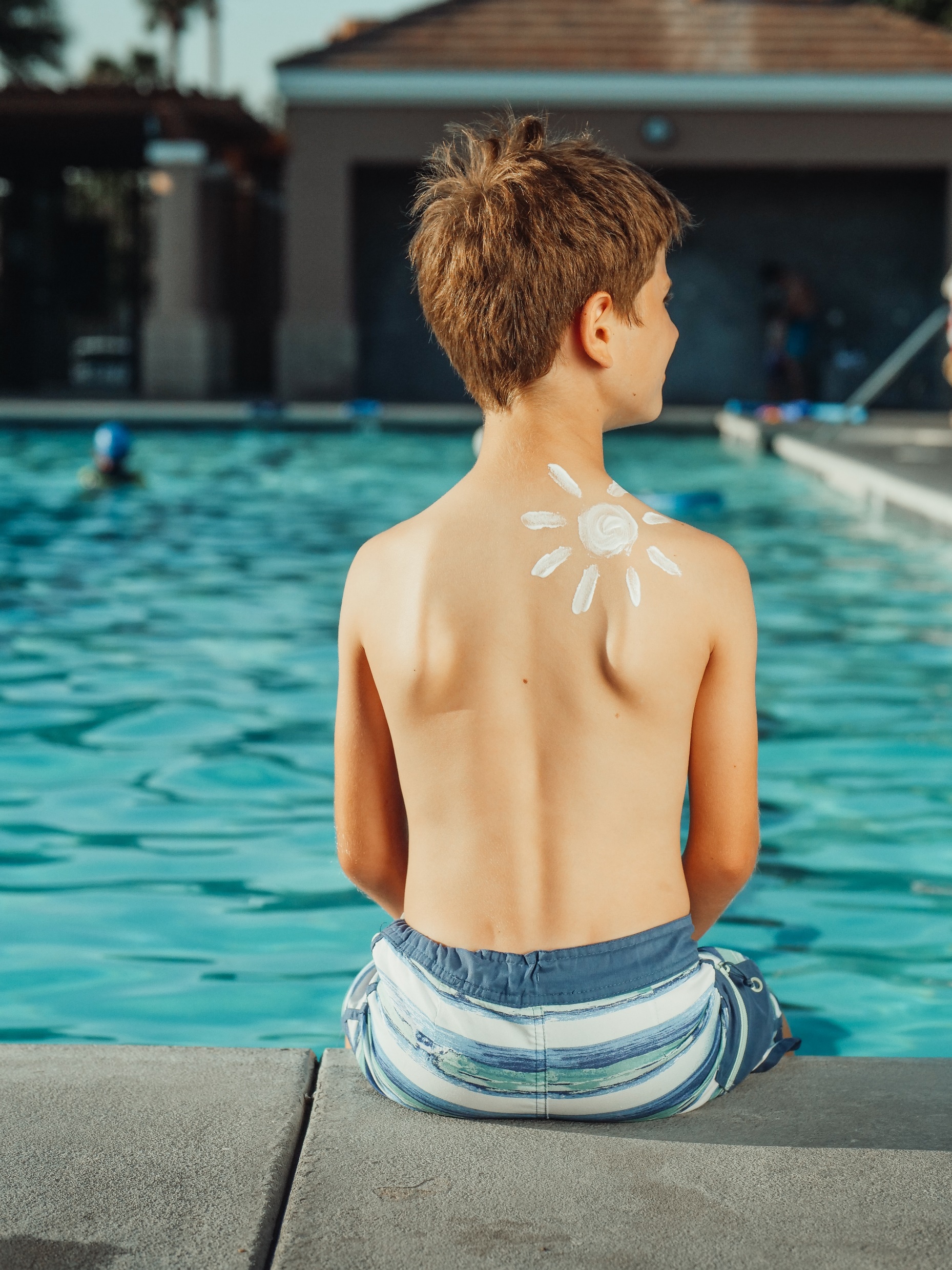 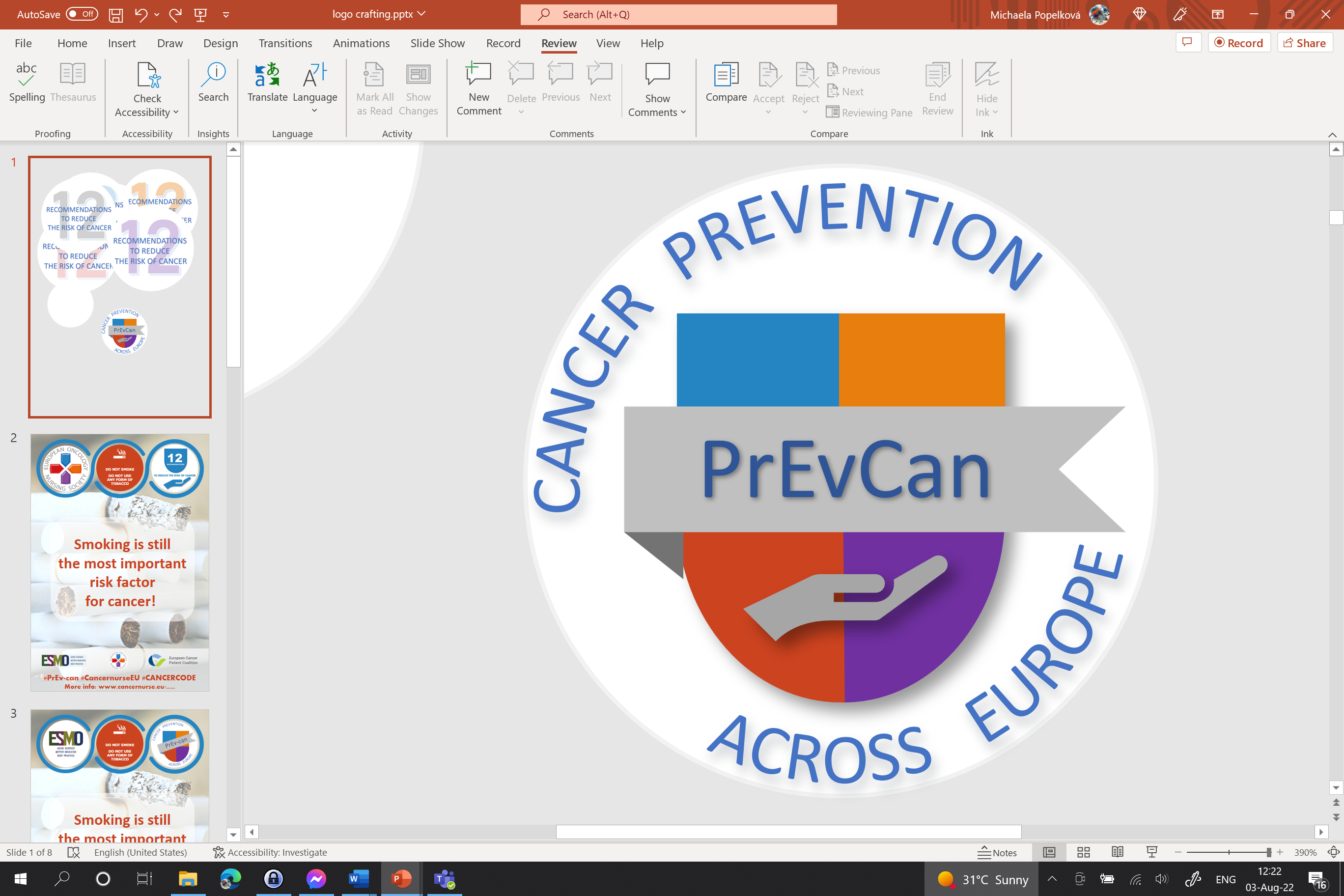 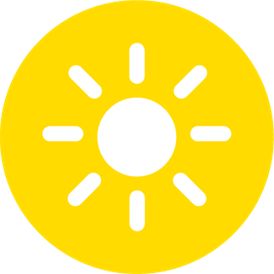 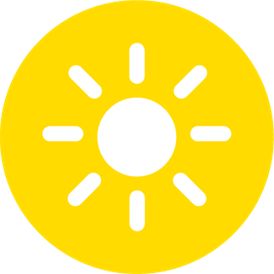 KASUTAGE PÄIKESEKAITSEVAHENDEID

VÄLTIGE ÜLEMÄÄRAST PÄIKESEKIIRGUSTDFV
ÄRGE KÄIGE SOLAARIUMIS
Sisesta siia oma organisatsiooni logo
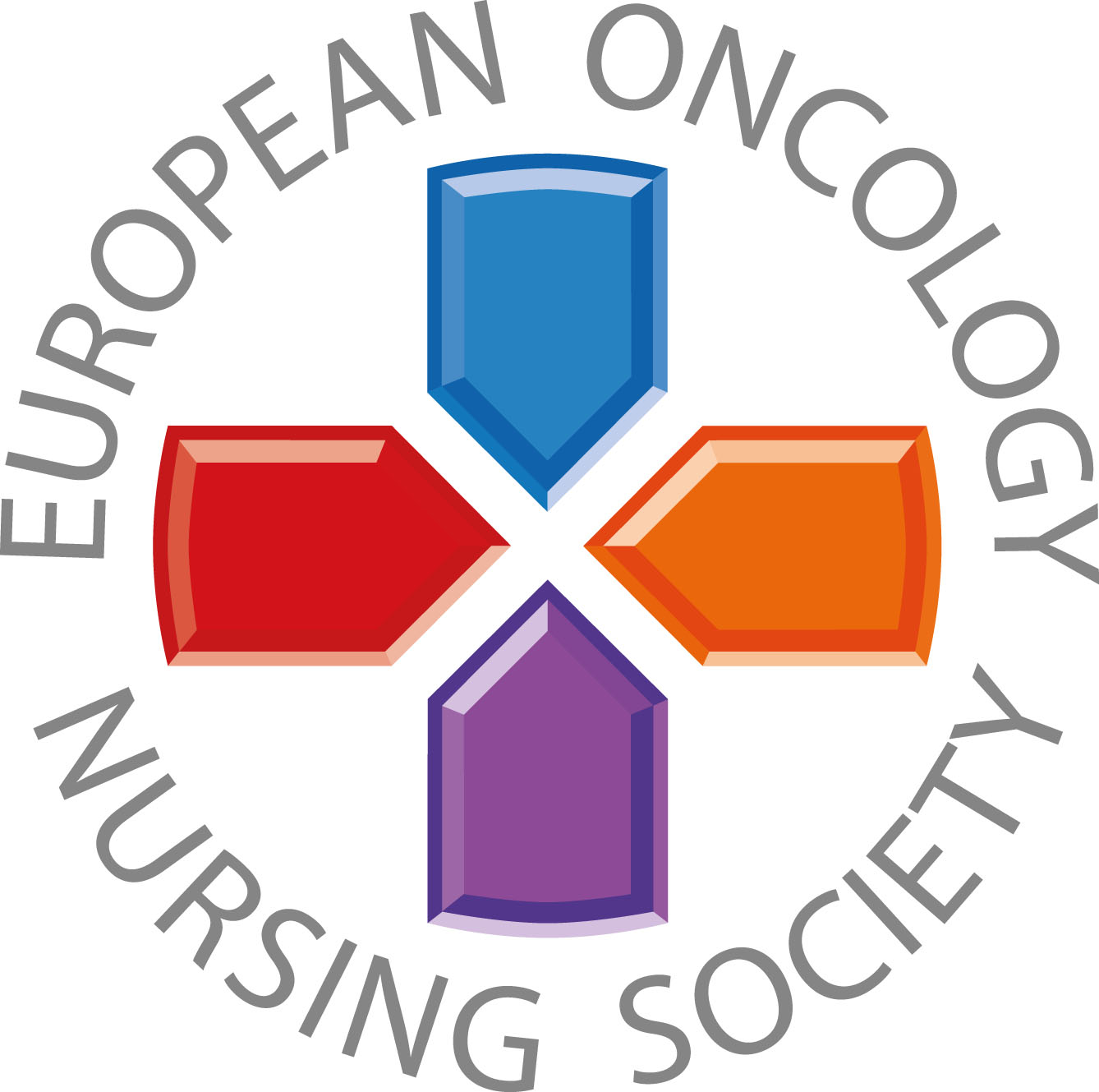 Lapsed ja noored on päikese põhjustatud nahakahjustuste suhtes eriti haavatavad.
#PrEvCan #CANCERCODE
PrEvCan© kampaania algatas EONS ja seda viiakse läbi koostöös kampaania peamise partneri ESMOga. Rohkem infot: www.cancernurse.eu/prevcan
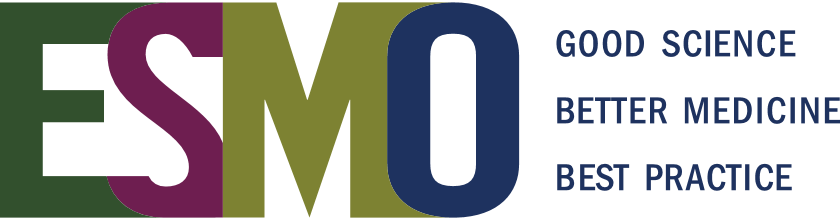 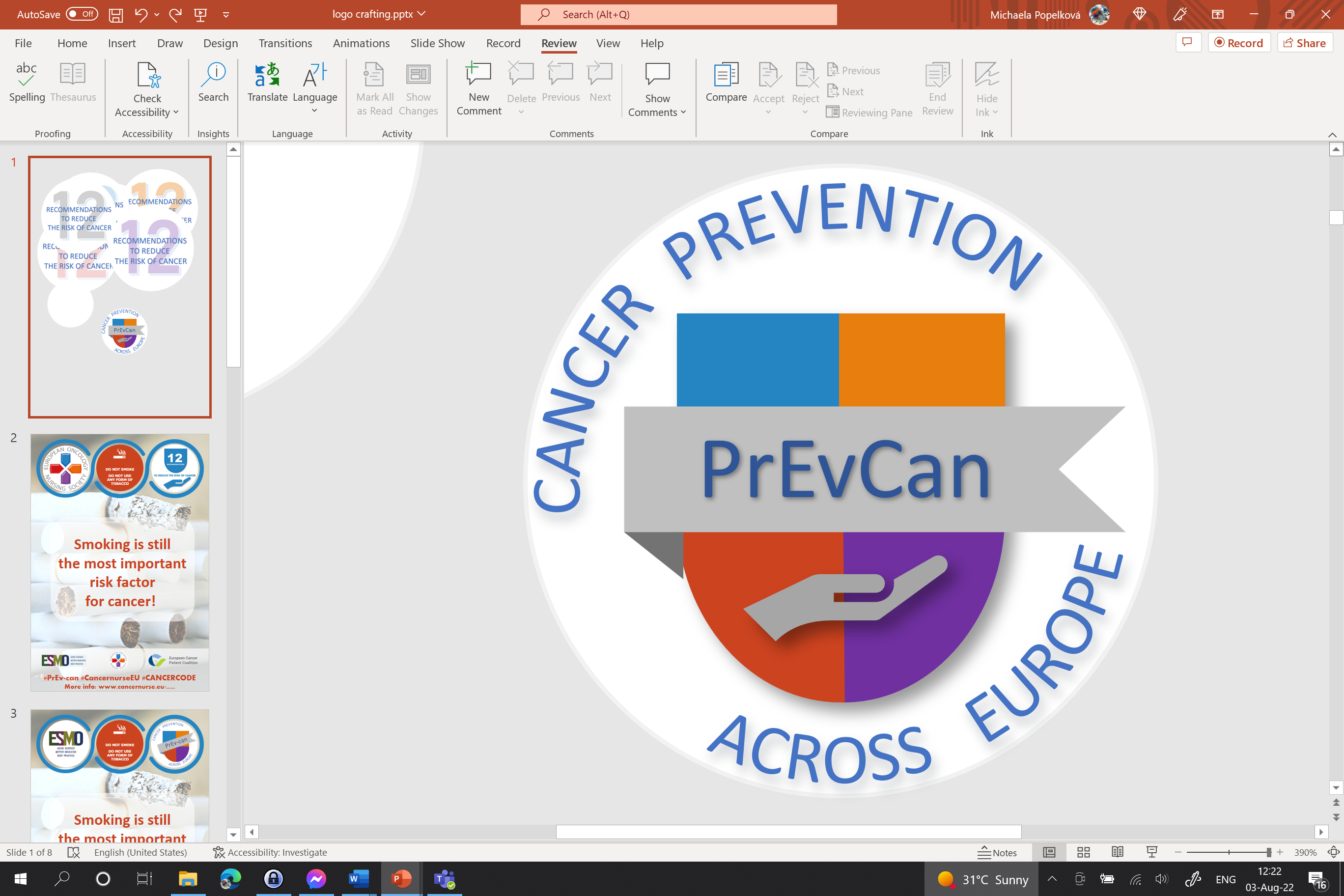 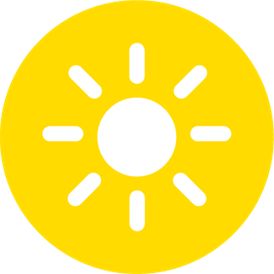 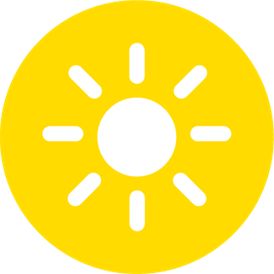 KASUTAGE PÄIKESEKAITSEVAHENDEID

VÄLTIGE ÜLEMÄÄRAST PÄIKESEKIIRGUSTDFV
ÄRGE KÄIGE SOLAARIUMIS
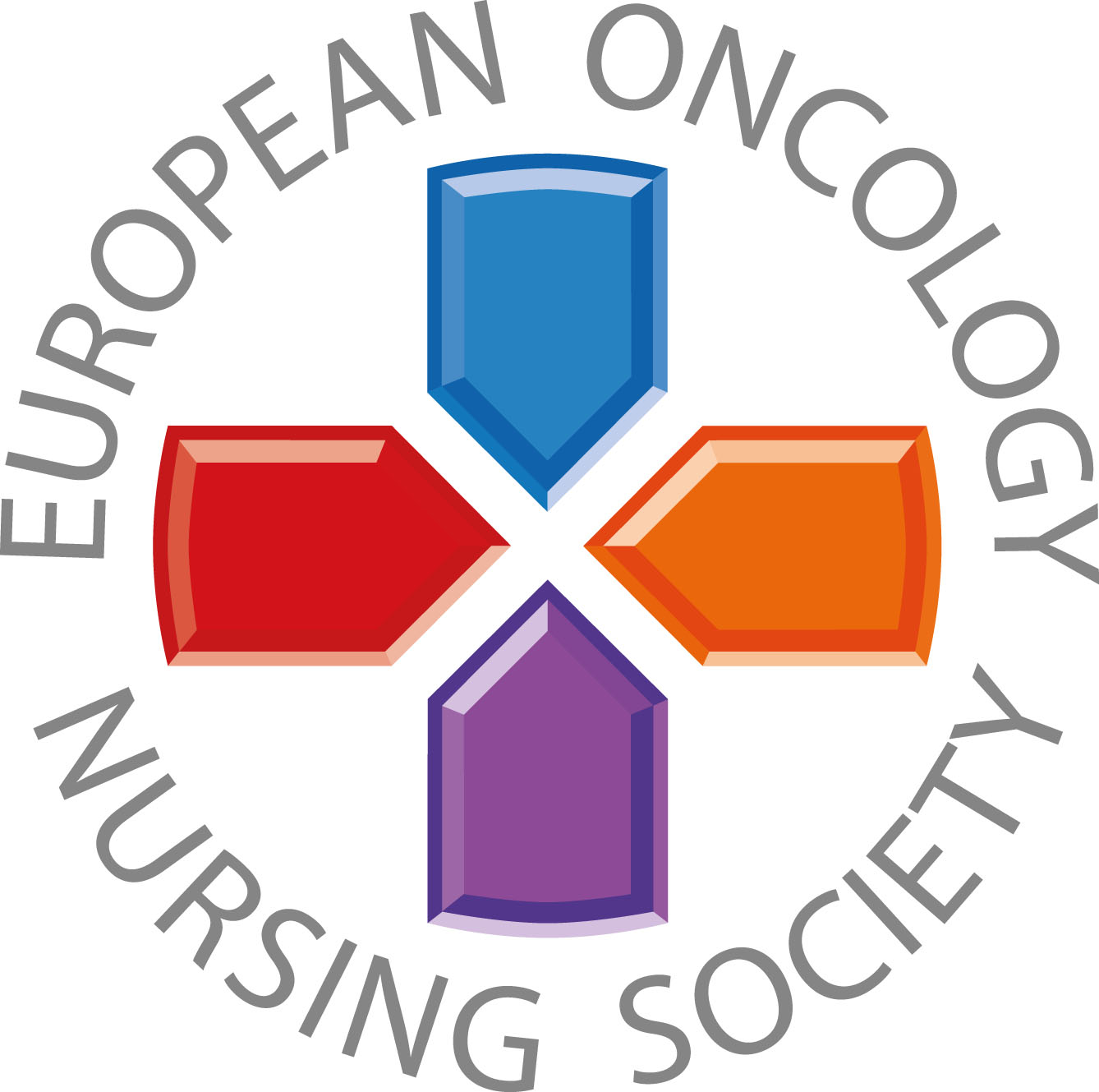 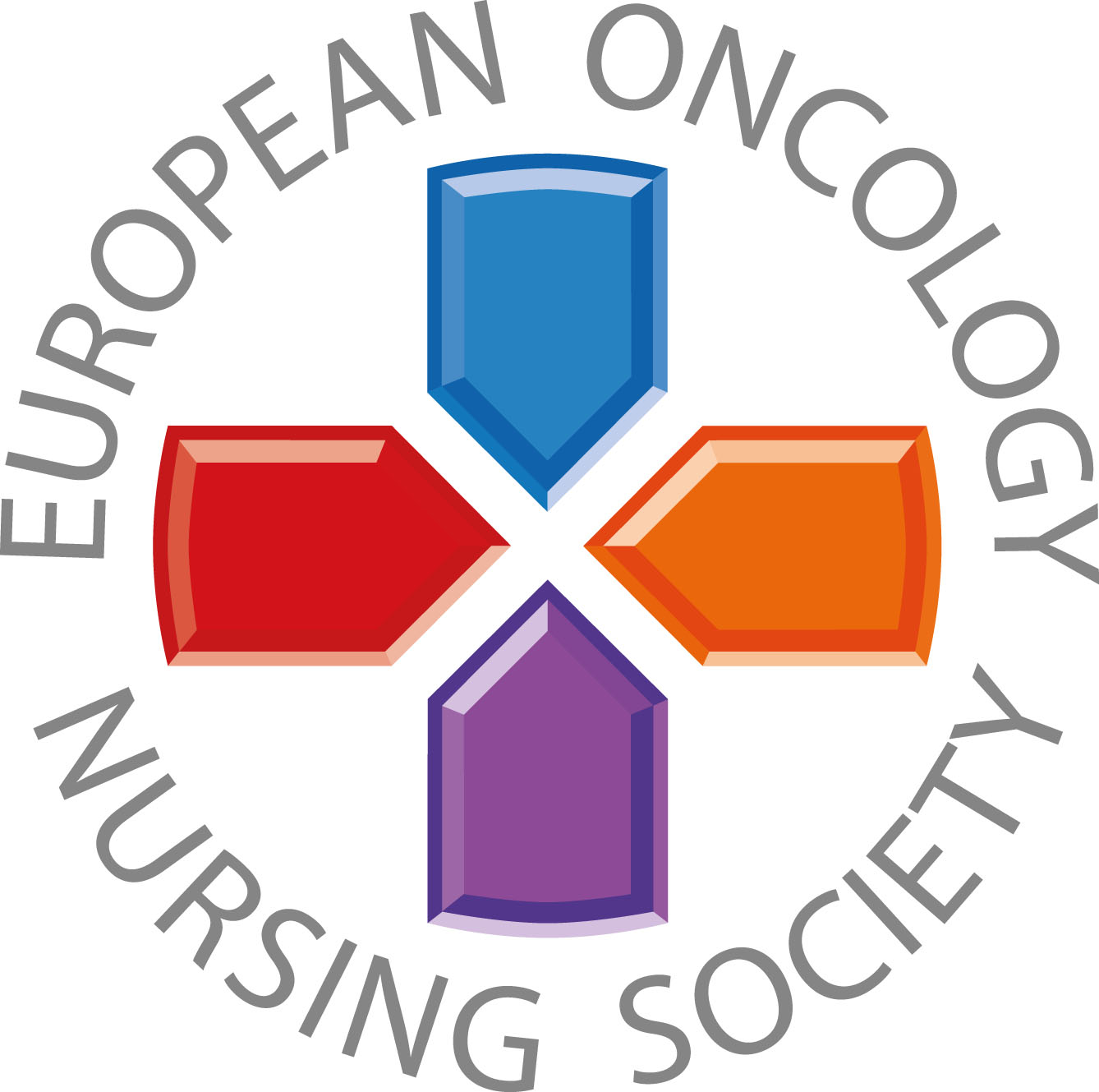 Sõnumid tervishoiutöötajatele
#PrEvCan #CANCERCODE
PrEvCan© kampaania algatas EONS ja seda viiakse läbi koostöös kampaania peamise partneri ESMOga. Rohkem infot: www.cancernurse.eu/prevcan
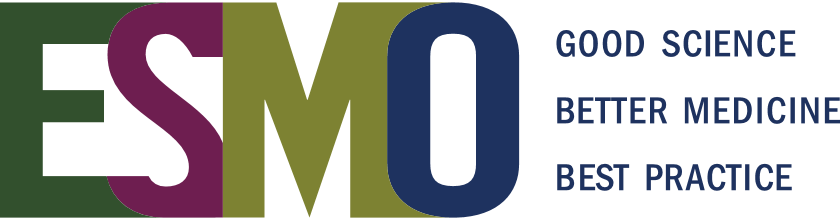 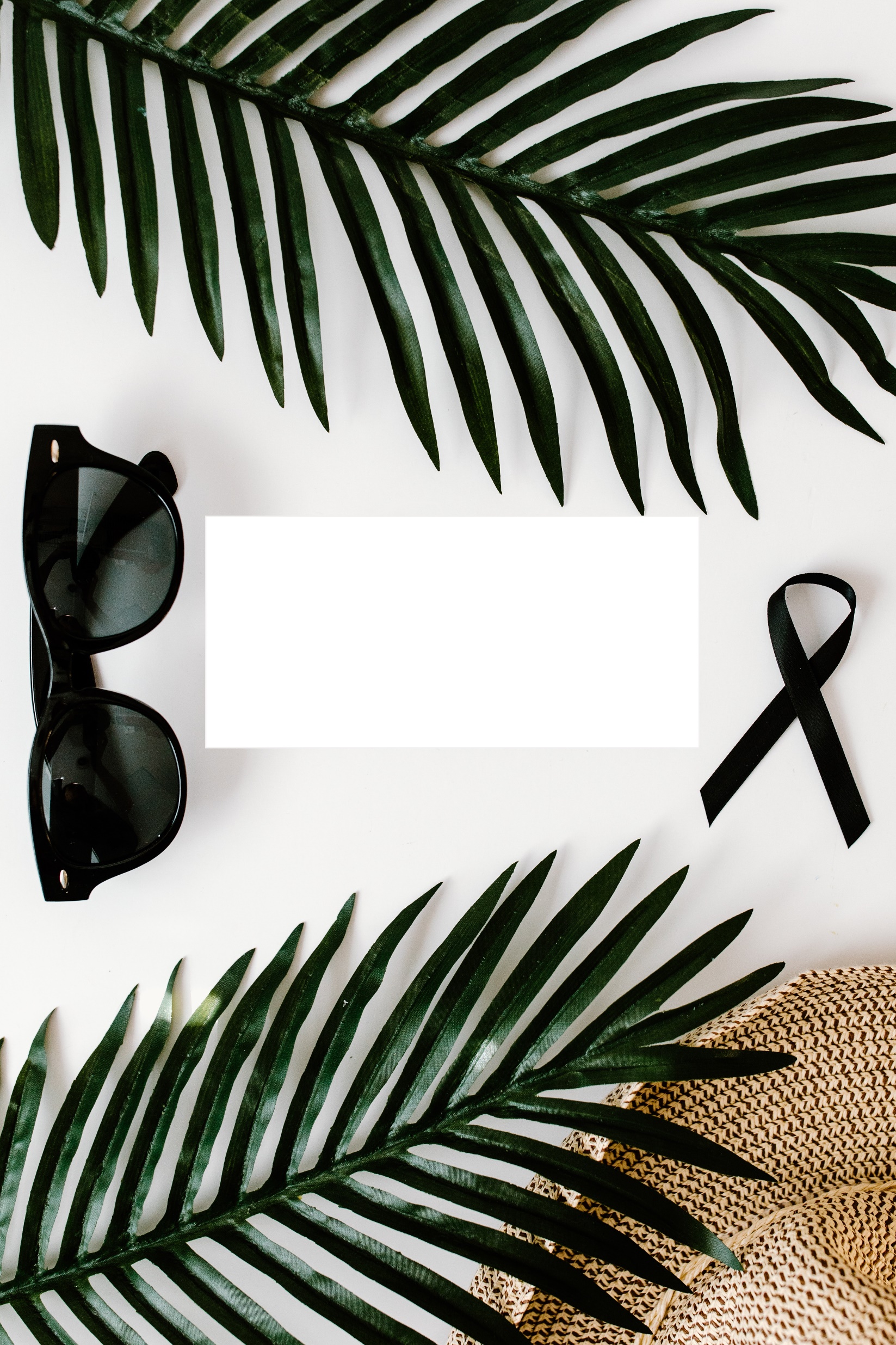 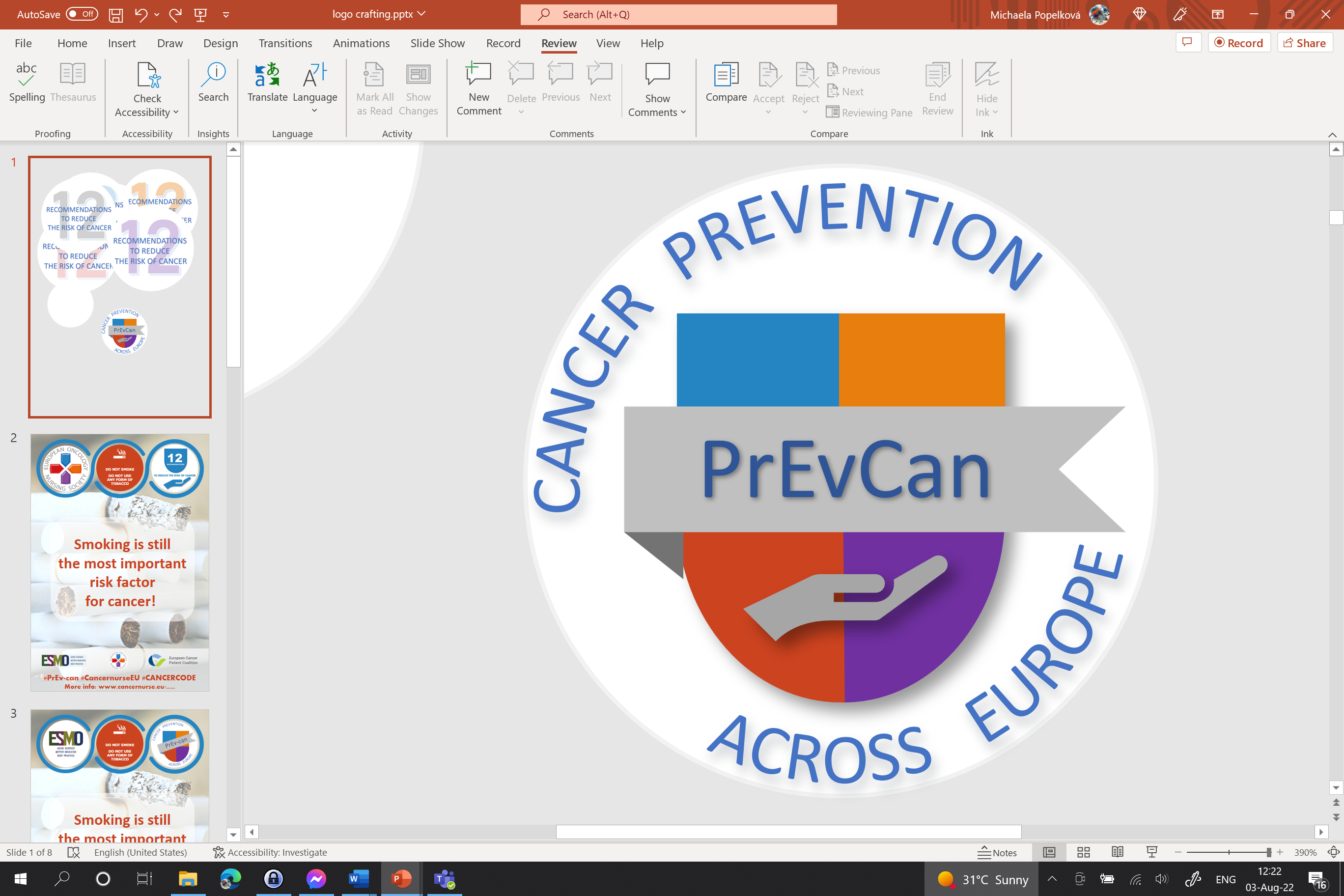 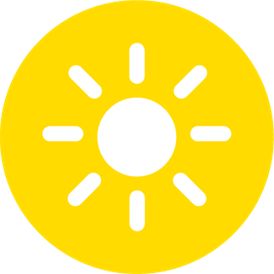 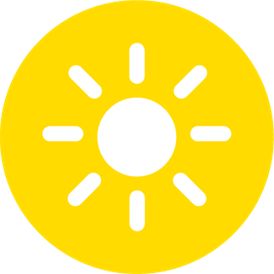 KASUTAGE PÄIKESEKAITSEVAHENDEID

VÄLTIGE ÜLEMÄÄRAST PÄIKESEKIIRGUSTDFV
ÄRGE KÄIGE SOLAARIUMIS
Sisesta siia oma organisatsiooni logo
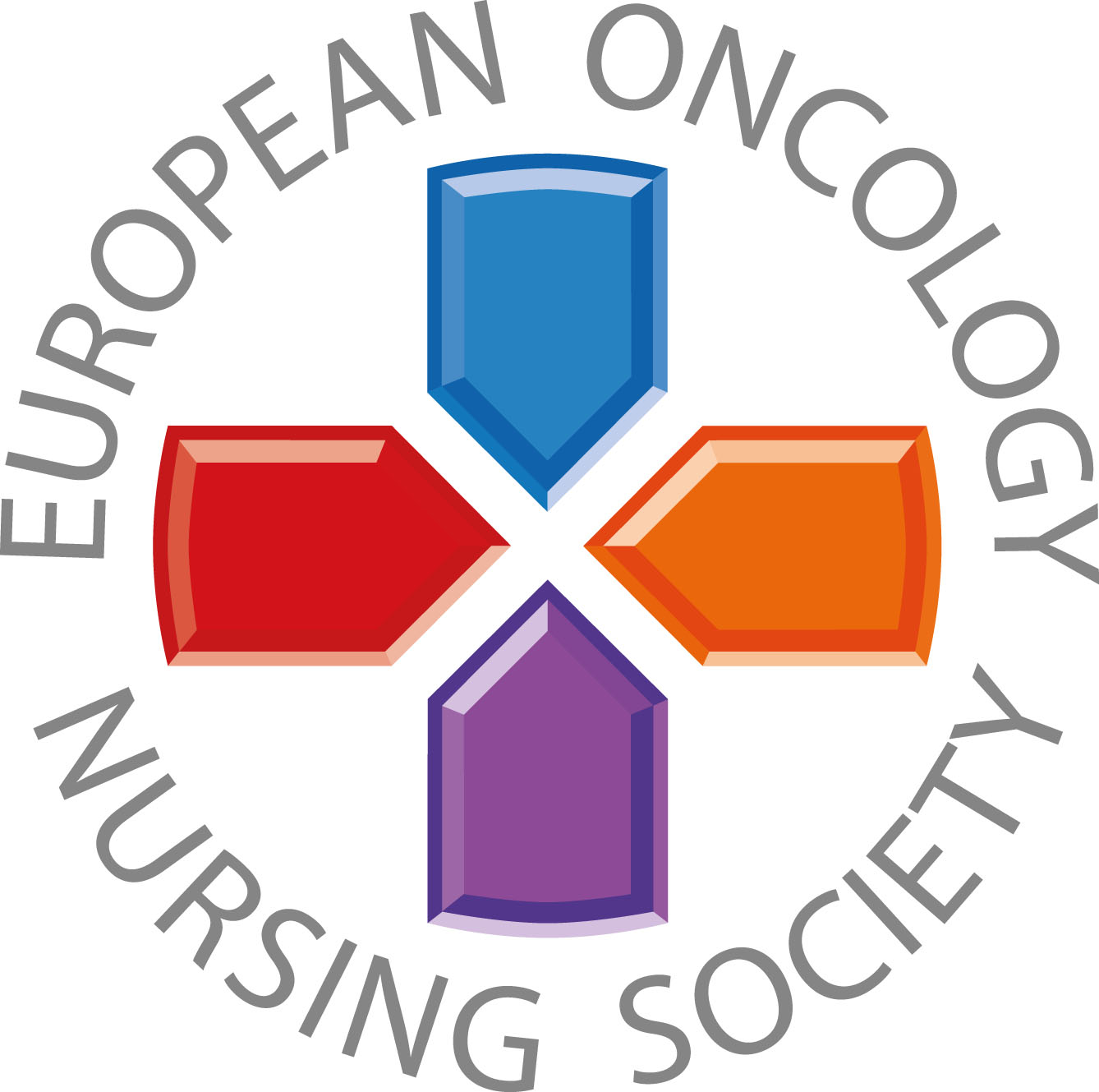 Melanoomi esineb üha enam ja selle tõttu sureb Euroopas igal aastal üle 20 000 inimese.
#PrEvCan #CANCERCODE
PrEvCan© kampaania algatas EONS ja seda viiakse läbi koostöös kampaania peamise partneri ESMOga. Rohkem infot: www.cancernurse.eu/prevcan
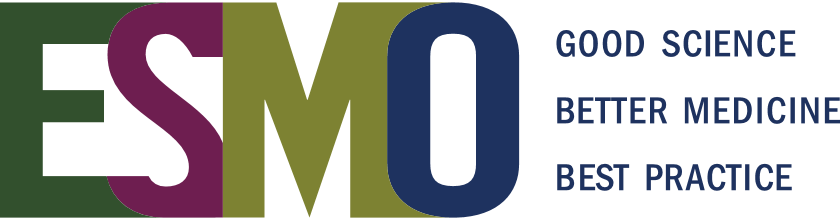 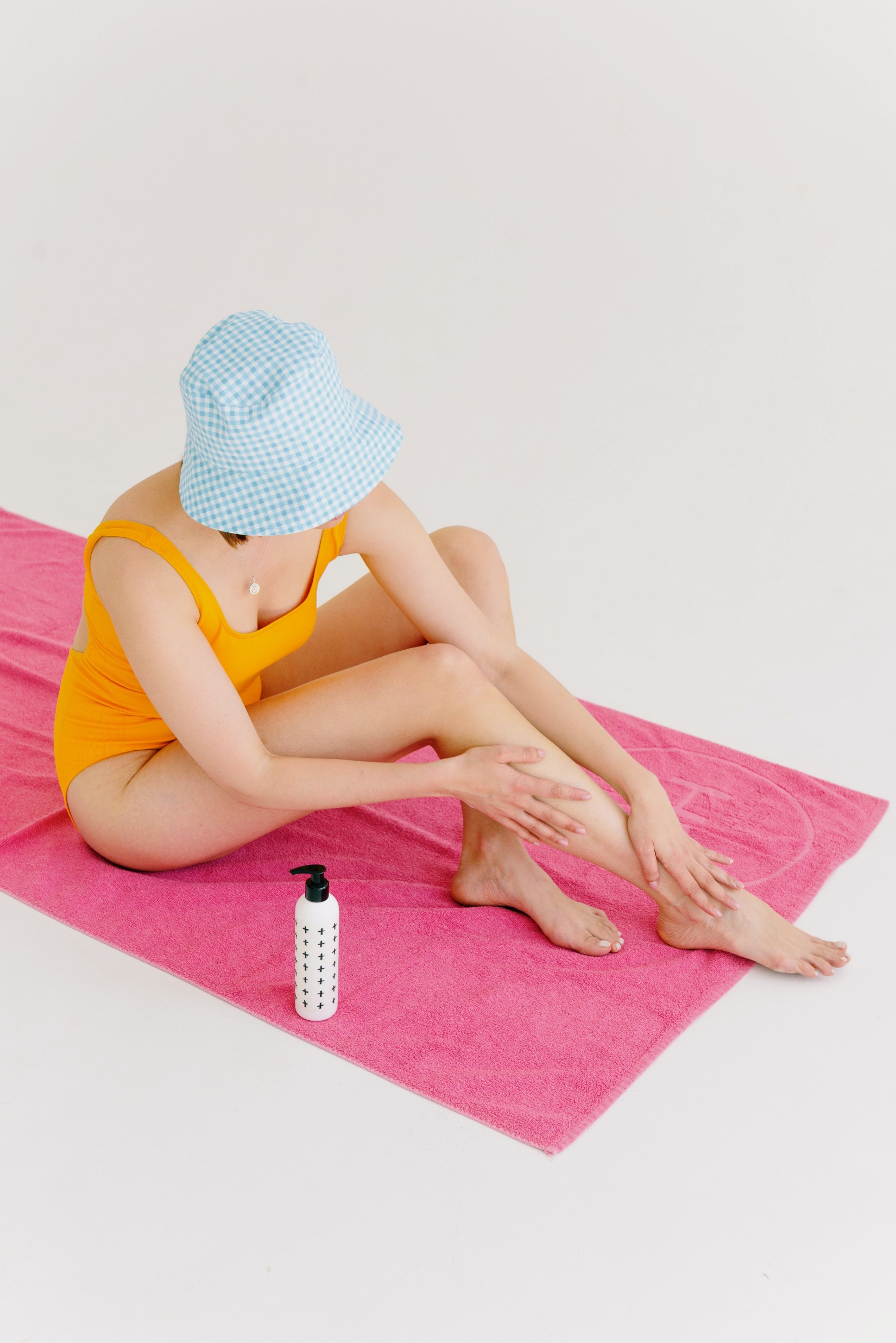 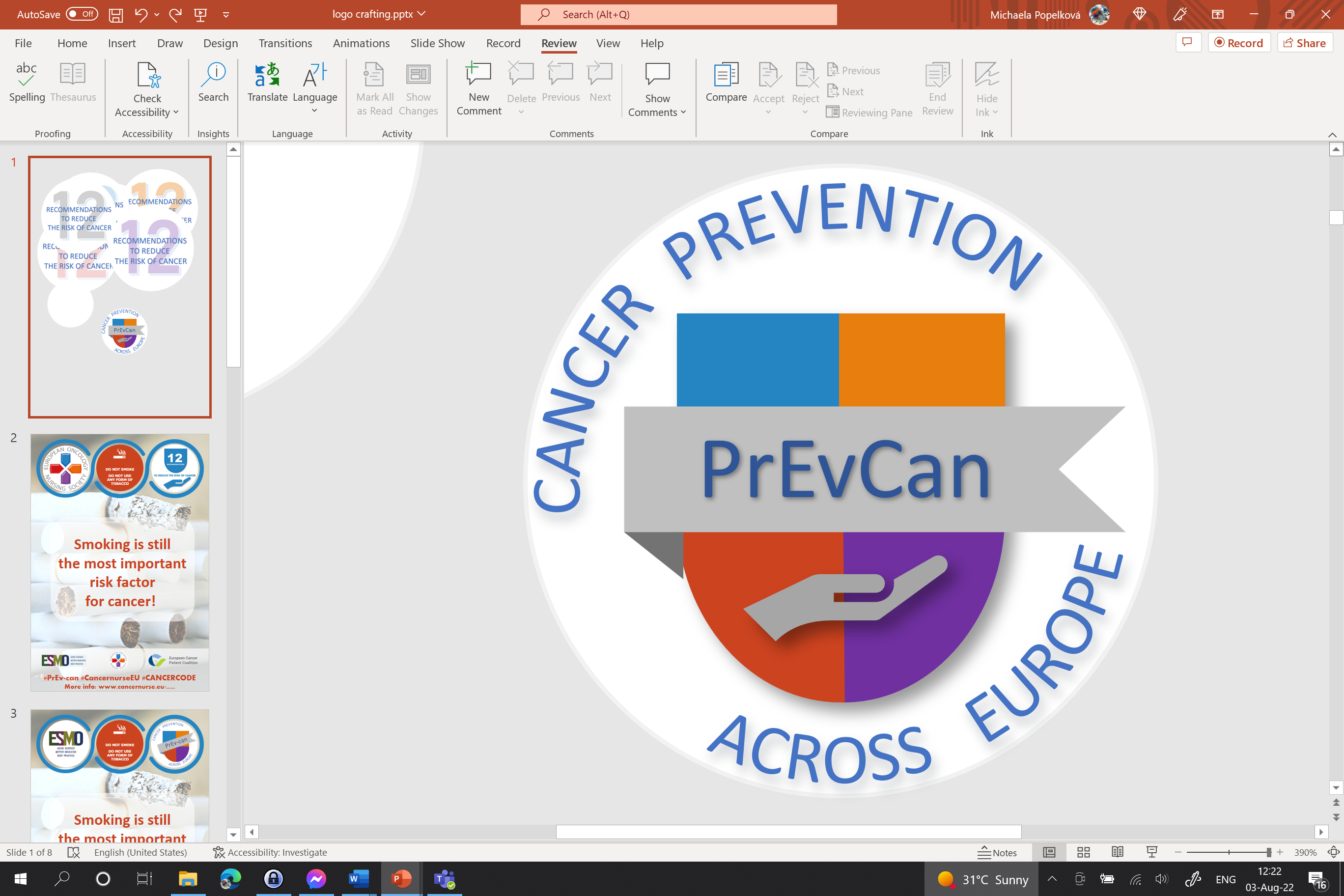 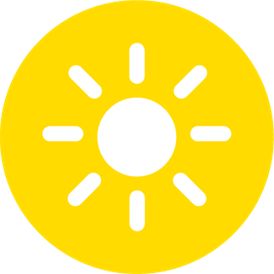 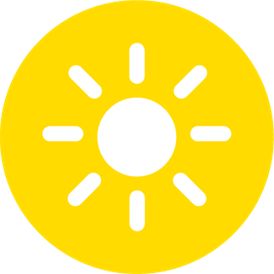 KASUTAGE PÄIKESEKAITSEVAHENDEID

VÄLTIGE ÜLEMÄÄRAST PÄIKESEKIIRGUSTDFV
ÄRGE KÄIGE SOLAARIUMIS
Sisesta siia oma organisatsiooni logo
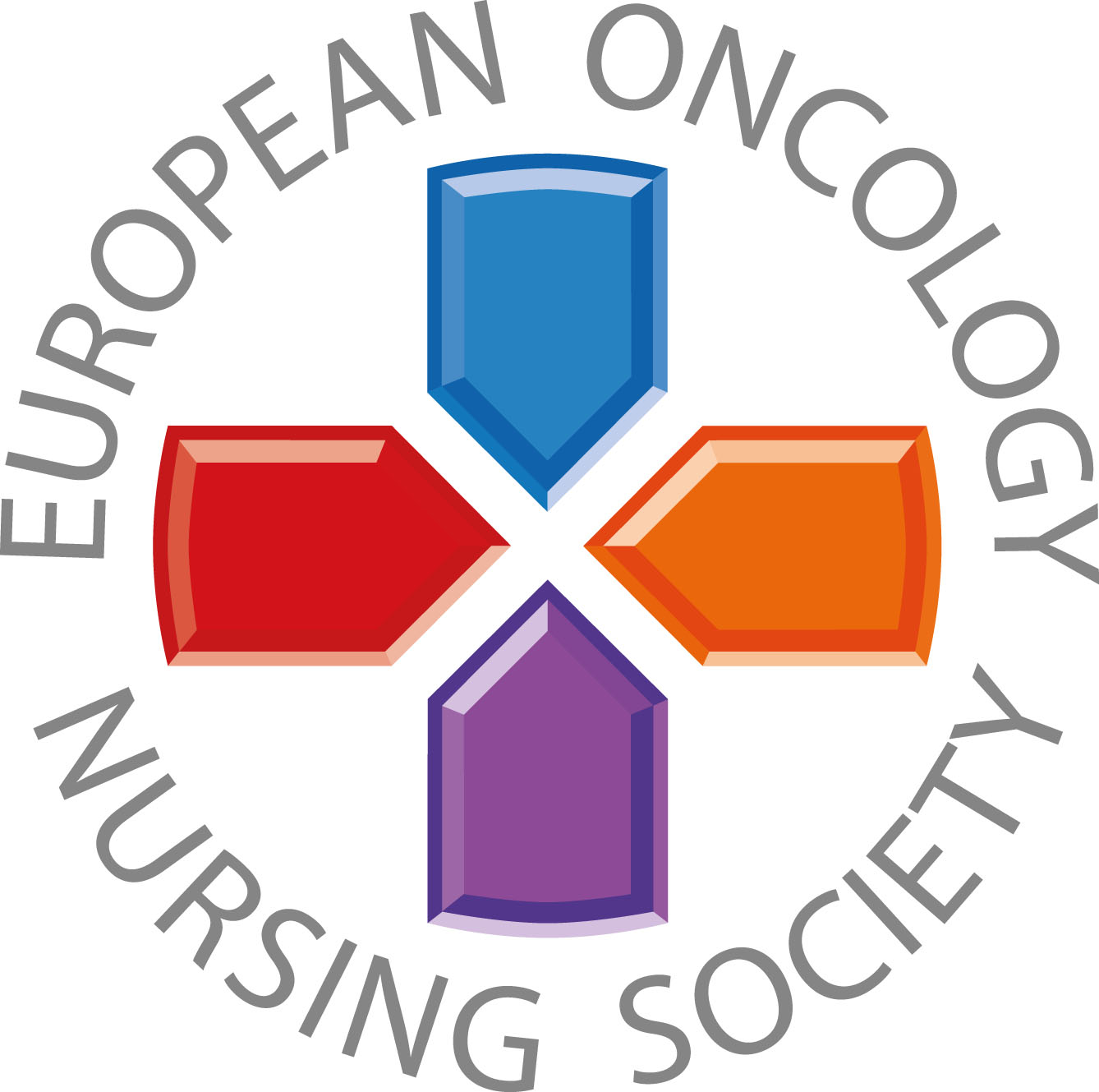 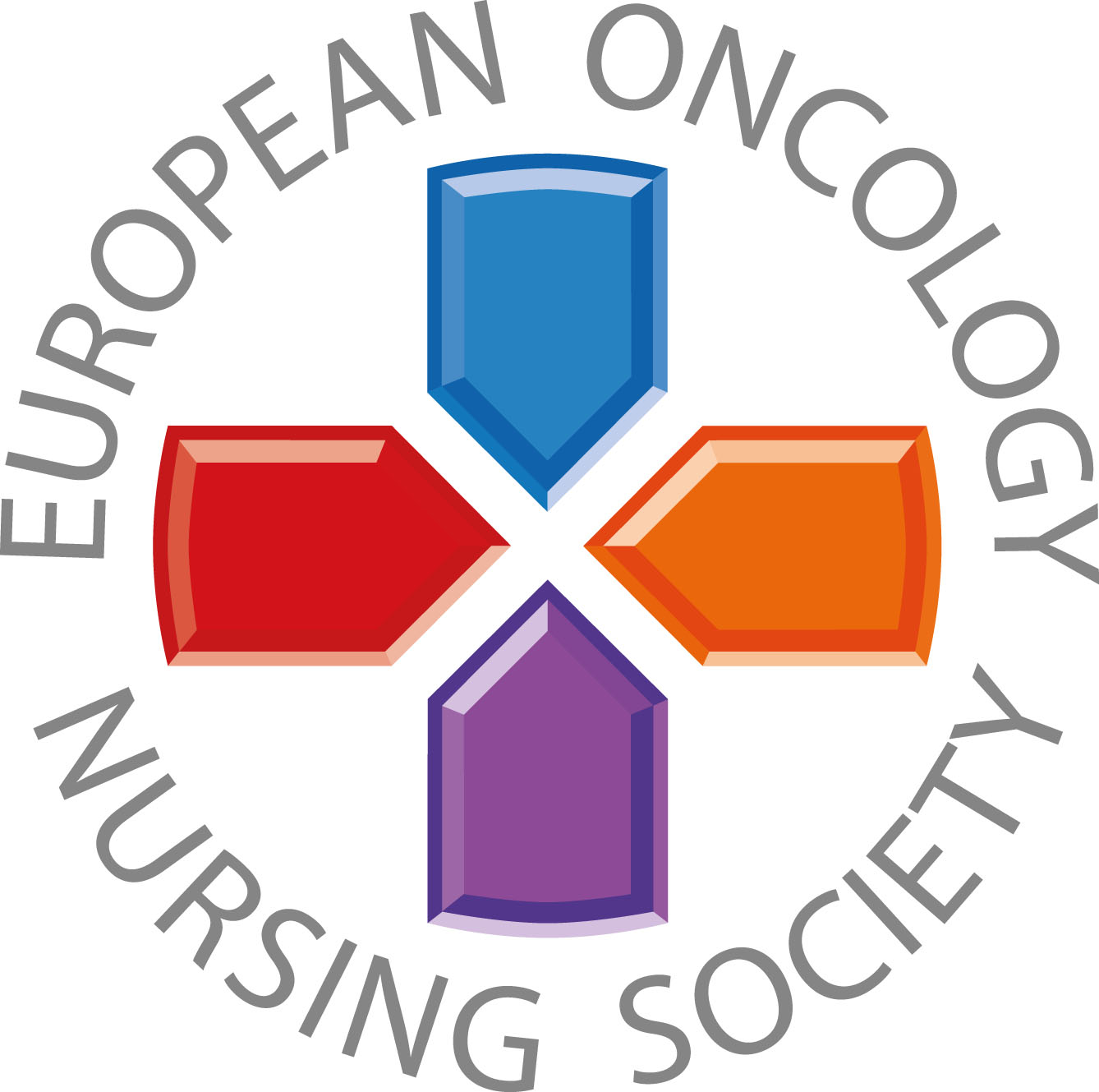 Soovita oma patsientidel viibida päikese käes ​ohutult, kattes end riietega ja kasutades päikesekaitset.
#PrEvCan #CANCERCODE
PrEvCan© kampaania algatas EONS ja seda viiakse läbi koostöös kampaania peamise partneri ESMOga. Rohkem infot: www.cancernurse.eu/prevcan
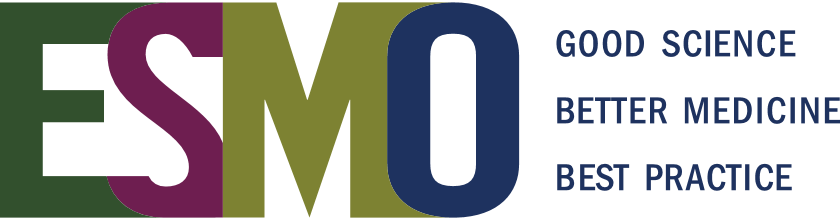 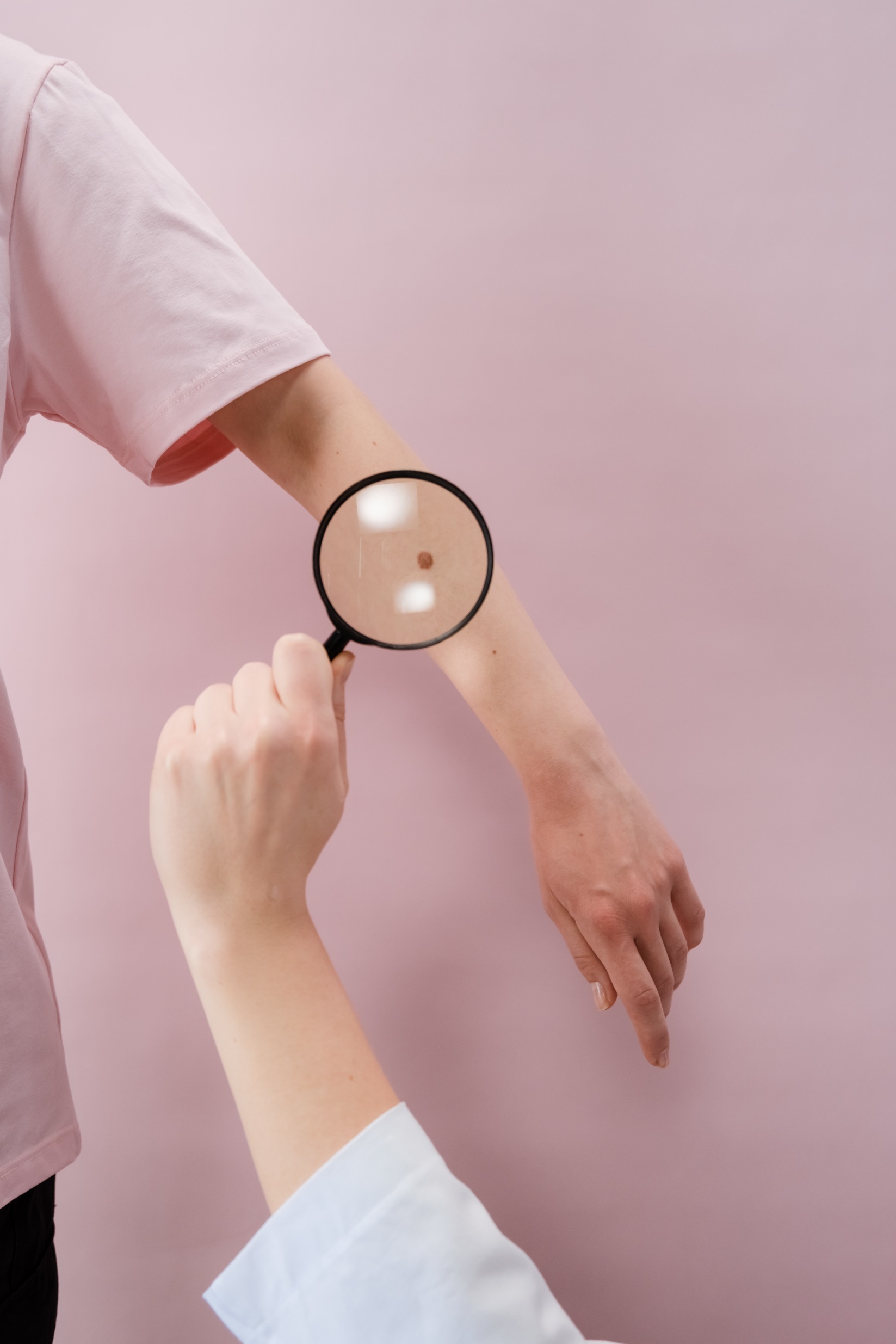 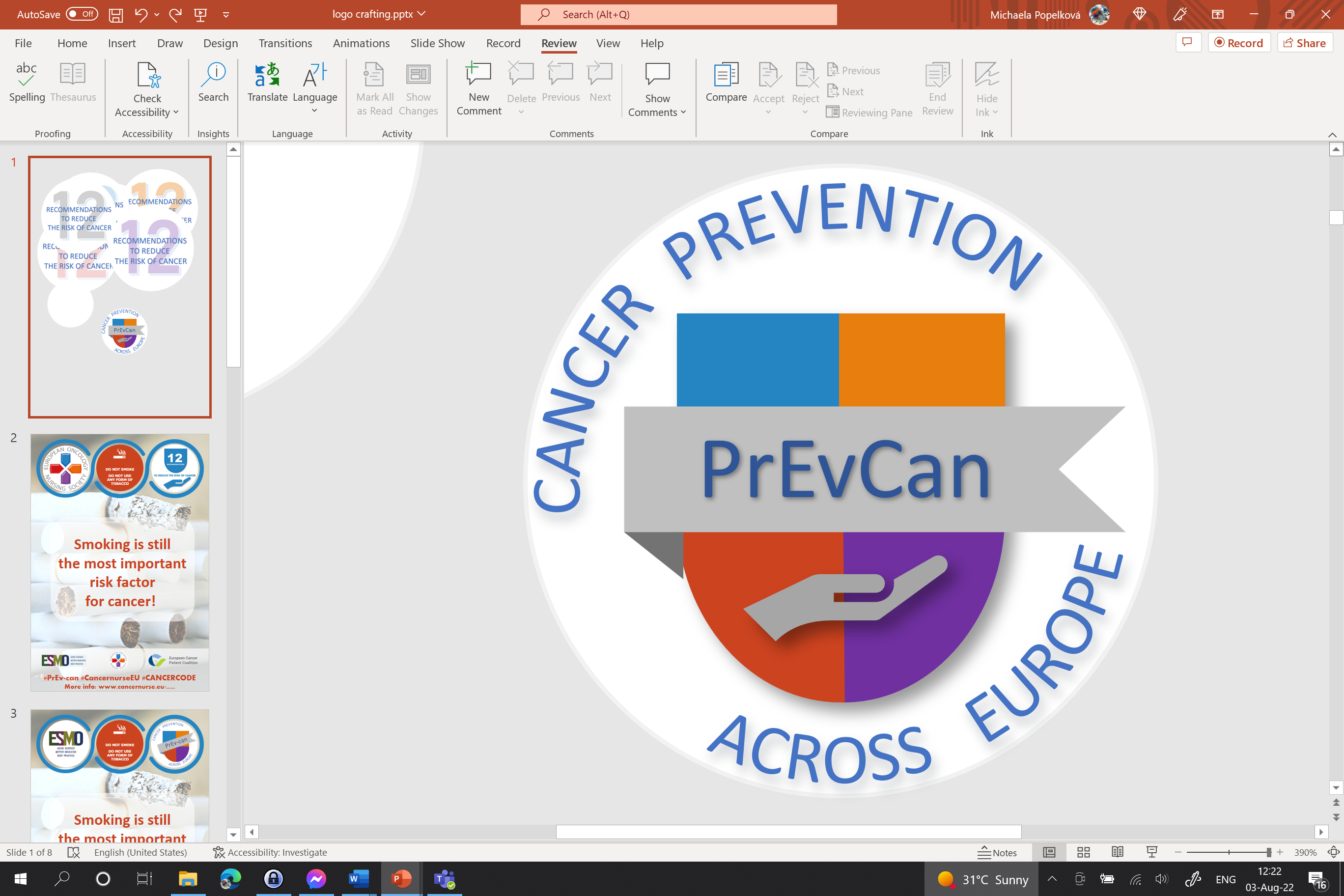 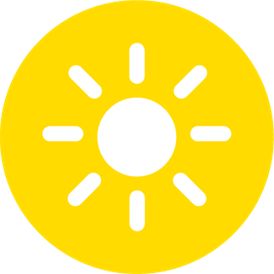 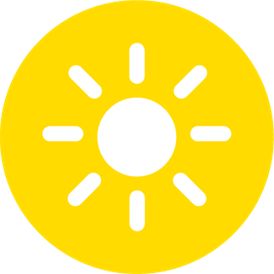 KASUTAGE PÄIKESEKAITSEVAHENDEID

VÄLTIGE ÜLEMÄÄRAST PÄIKESEKIIRGUSTDFV
ÄRGE KÄIGE SOLAARIUMIS
Sisesta siia oma organisatsiooni logo
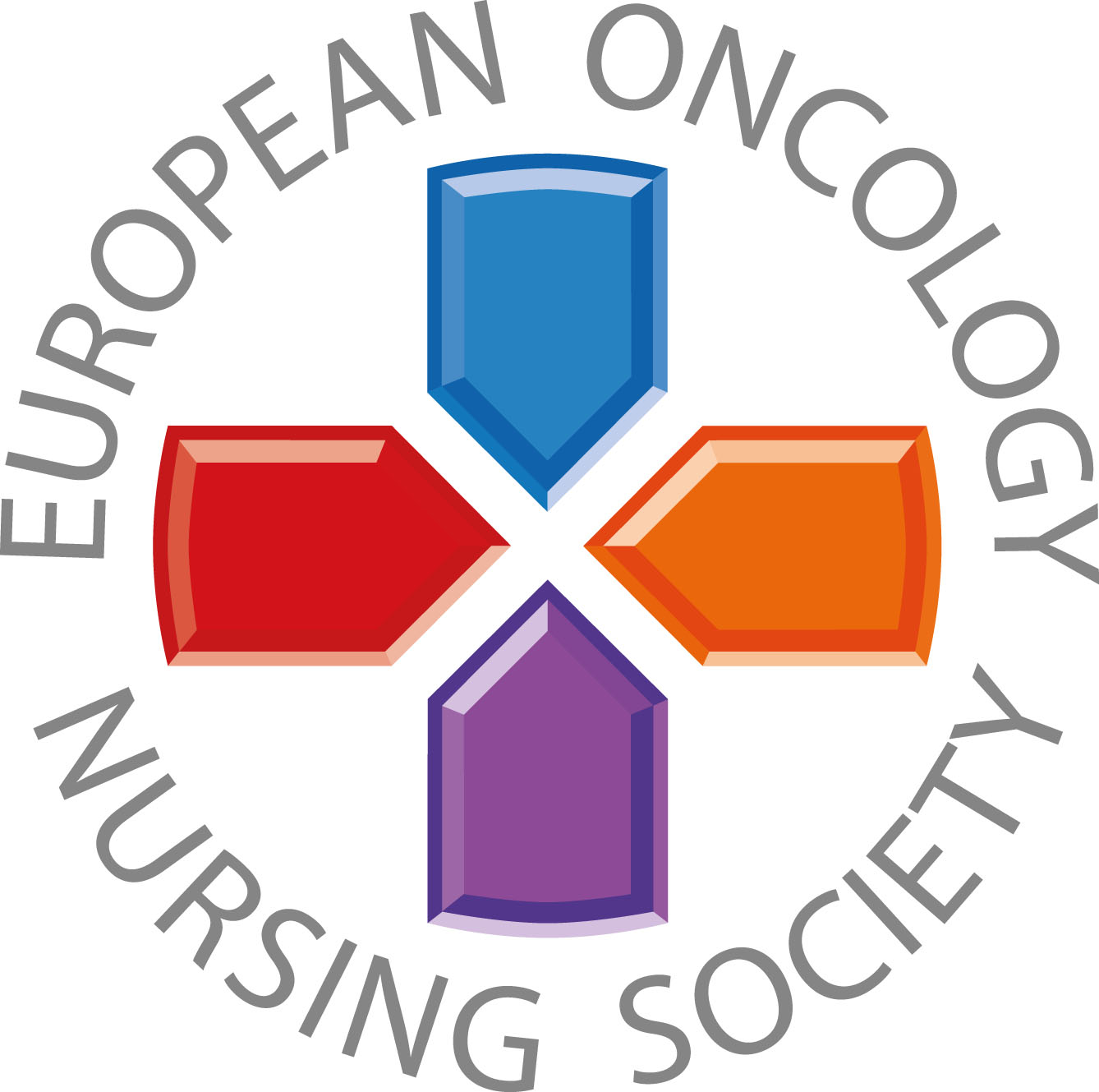 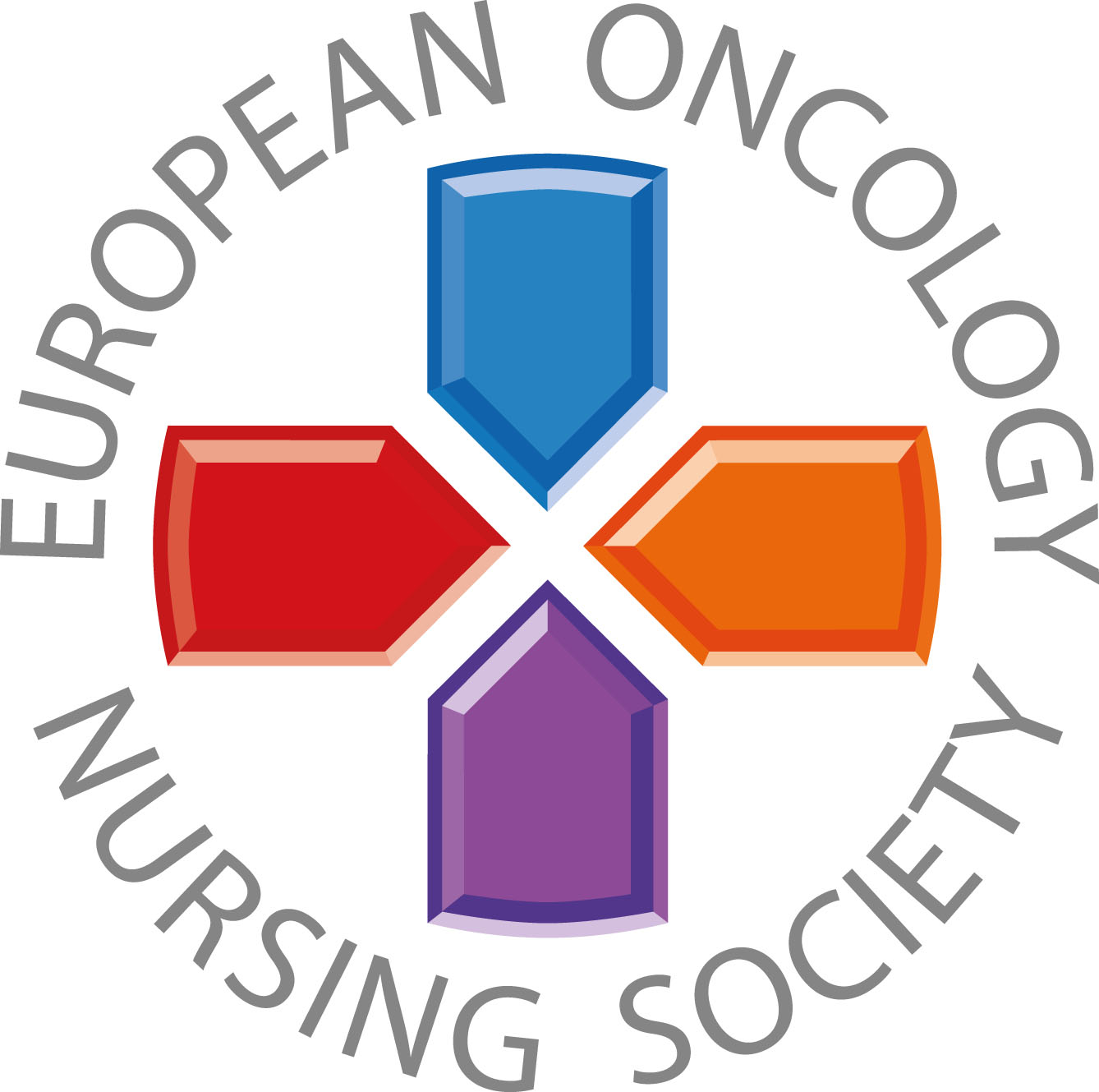 Suuna nahaprobleemidega patsiendid alati erialaeksperdi juurde.
#PrEvCan #CANCERCODE
PrEvCan© kampaania algatas EONS ja seda viiakse läbi koostöös kampaania peamise partneri ESMOga. Rohkem infot: www.cancernurse.eu/prevcan
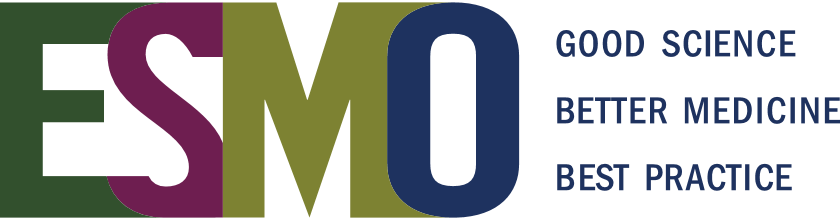 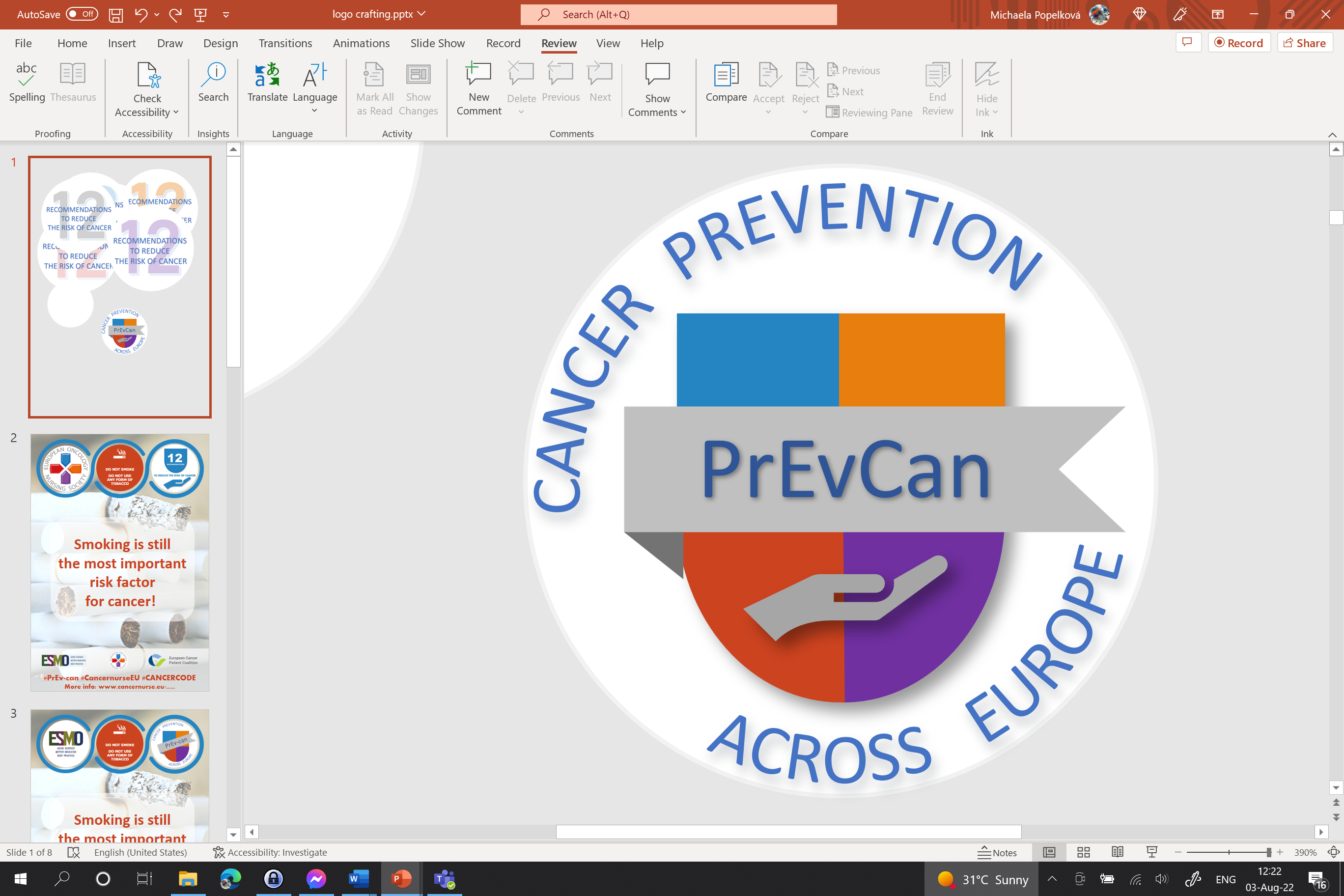 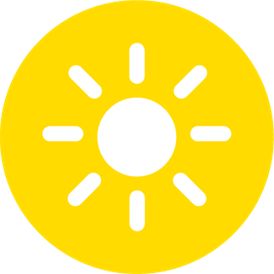 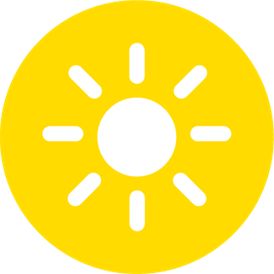 KASUTAGE PÄIKESEKAITSEVAHENDEID

VÄLTIGE ÜLEMÄÄRAST PÄIKESEKIIRGUSTDFV
ÄRGE KÄIGE SOLAARIUMIS
Sisesta siia oma organisatsiooni logo
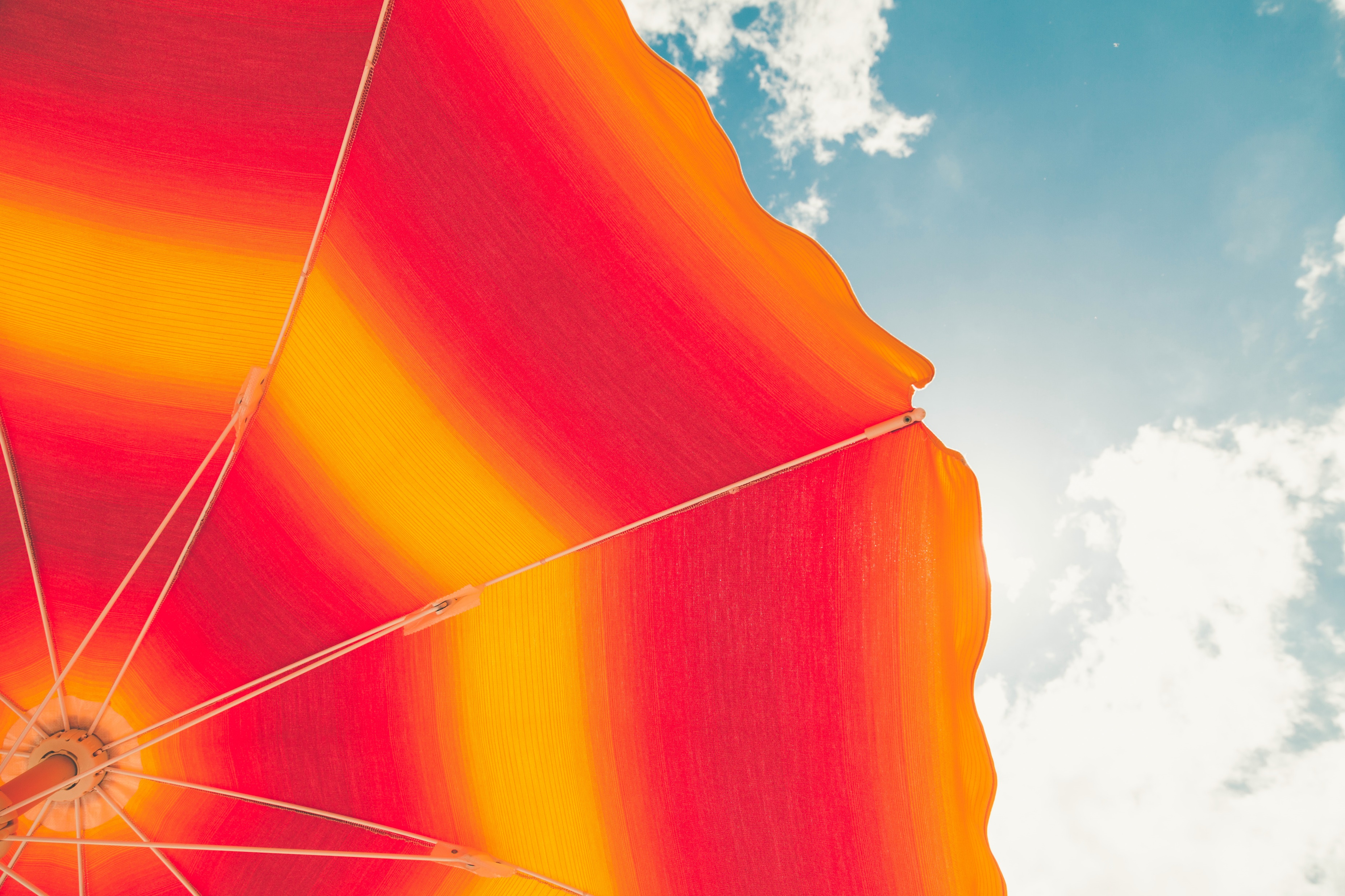 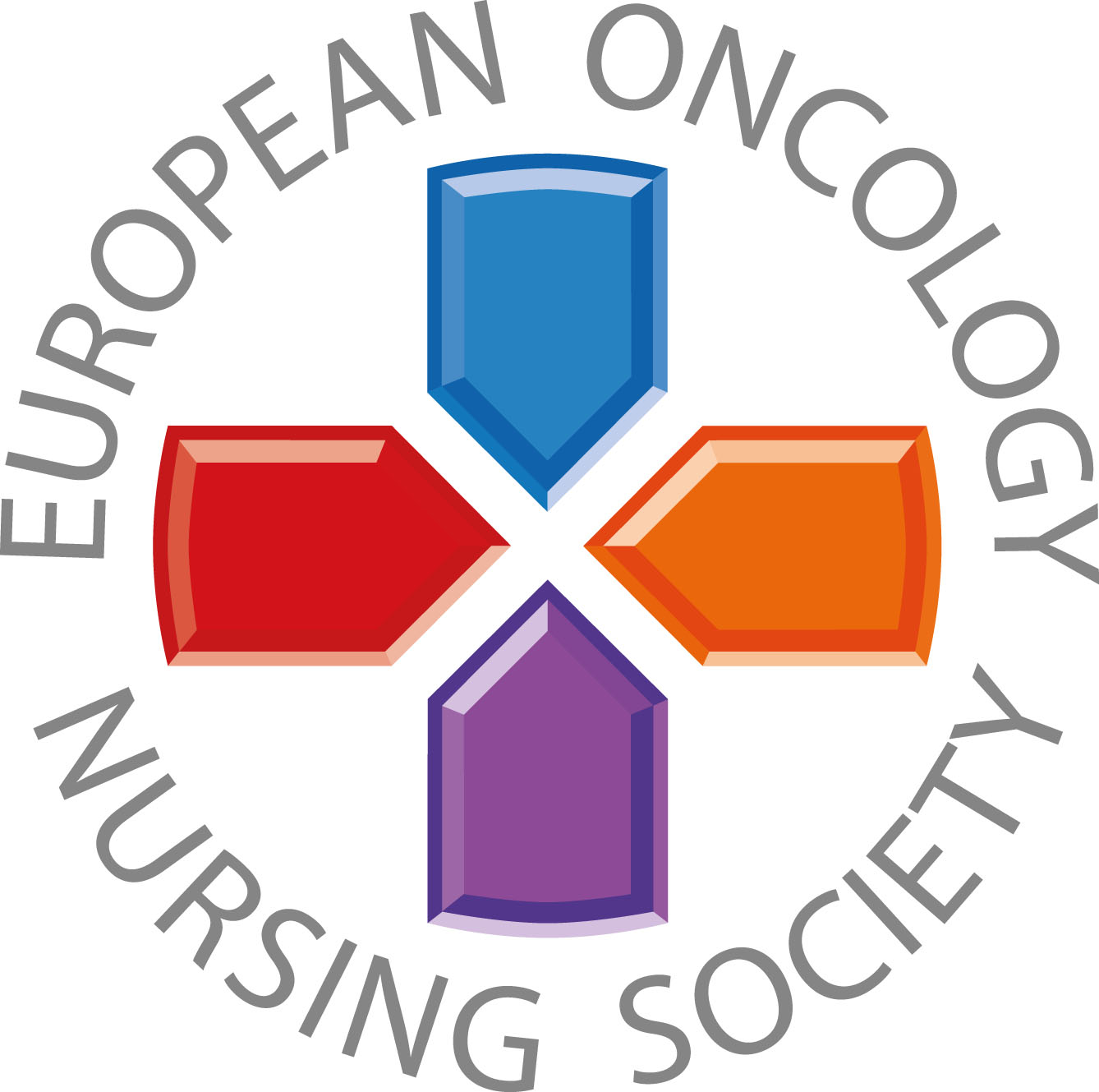 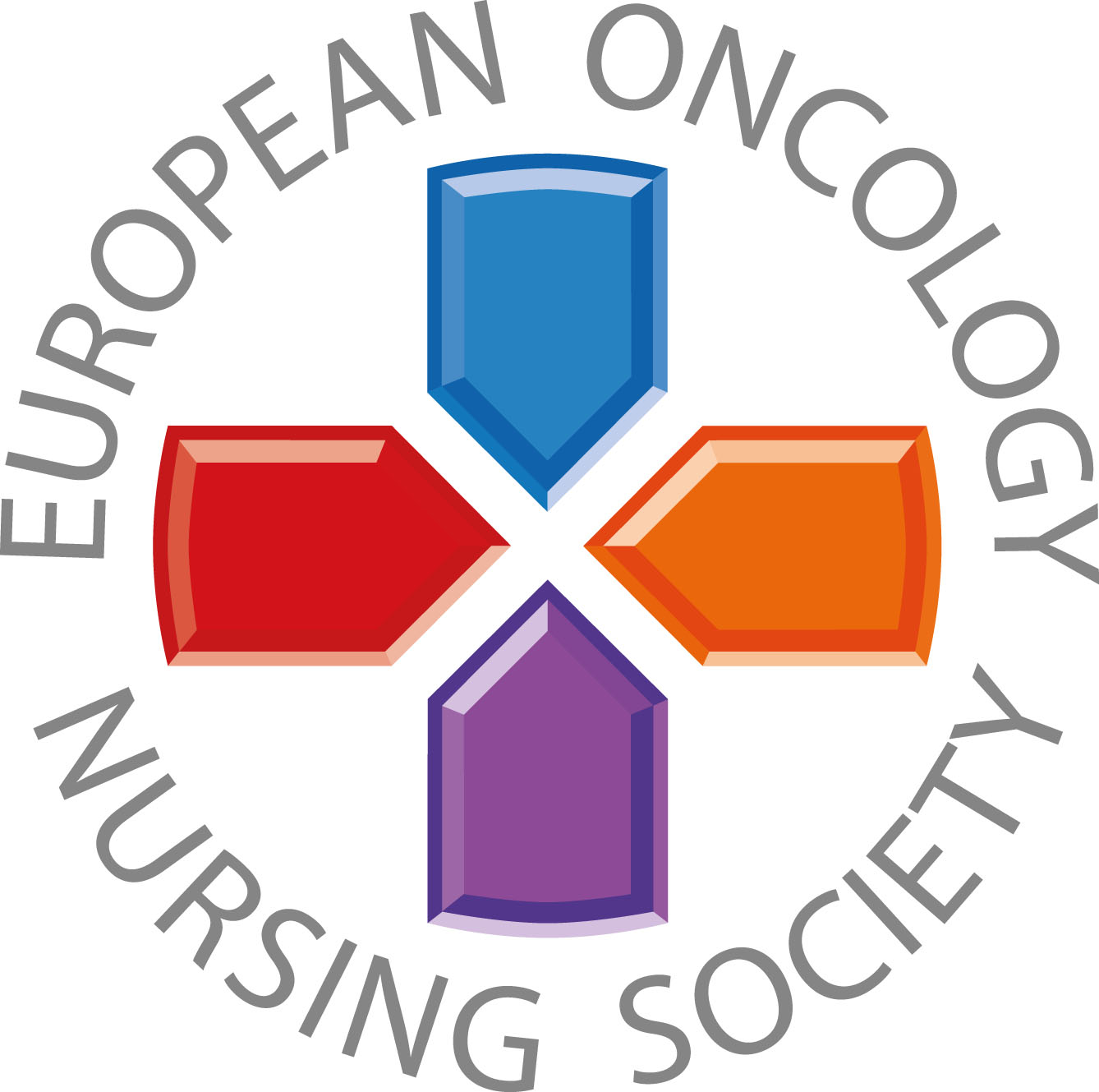 Lisa pilt
Kohandatud tekst
#PrEvCan #CANCERCODE
The PrEvCan© campaign was initiated by EONS and is run in association with key campaign partner, ESMO. More info: www.cancernurse.eu/prevcan
#PrEvCan #CANCERCODE
PrEvCan© kampaania algatas EONS ja seda viiakse läbi koostöös kampaania peamise partneri ESMOga. Rohkem infot: www.cancernurse.eu/prevcan
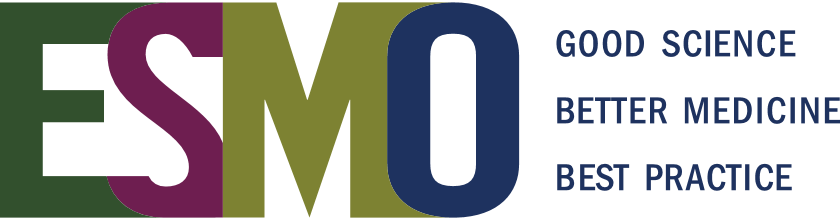 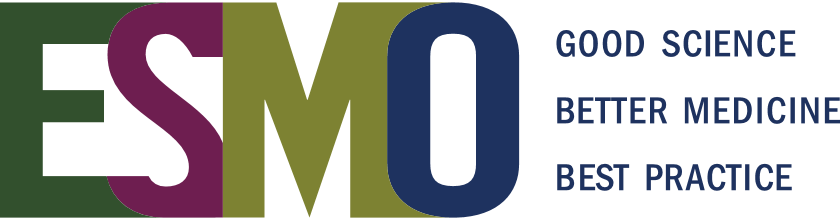